E-game 新關卡介紹
網址 https://www.egame.kh.edu.tw
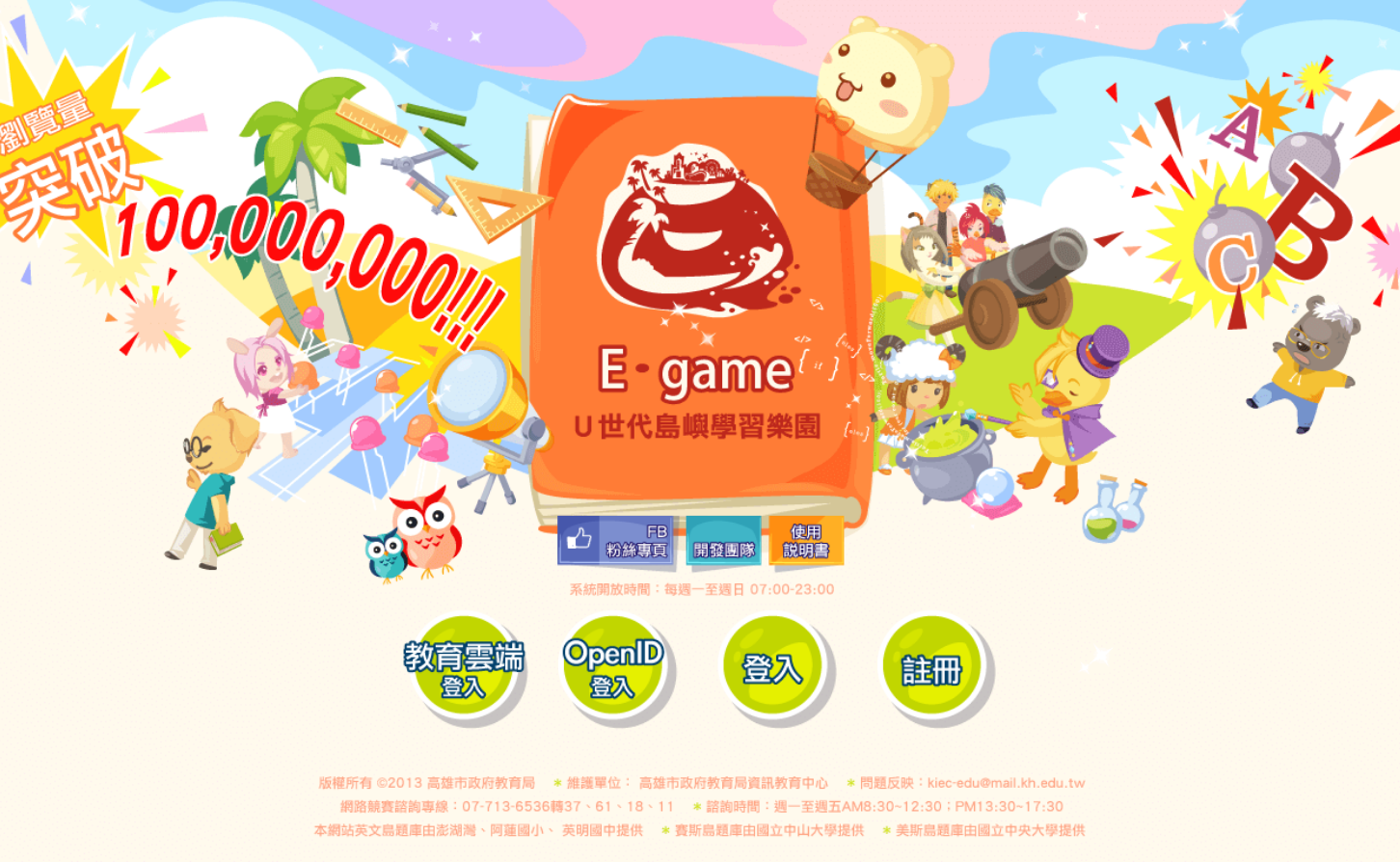 不同登入方式
民眾也可以玩唷
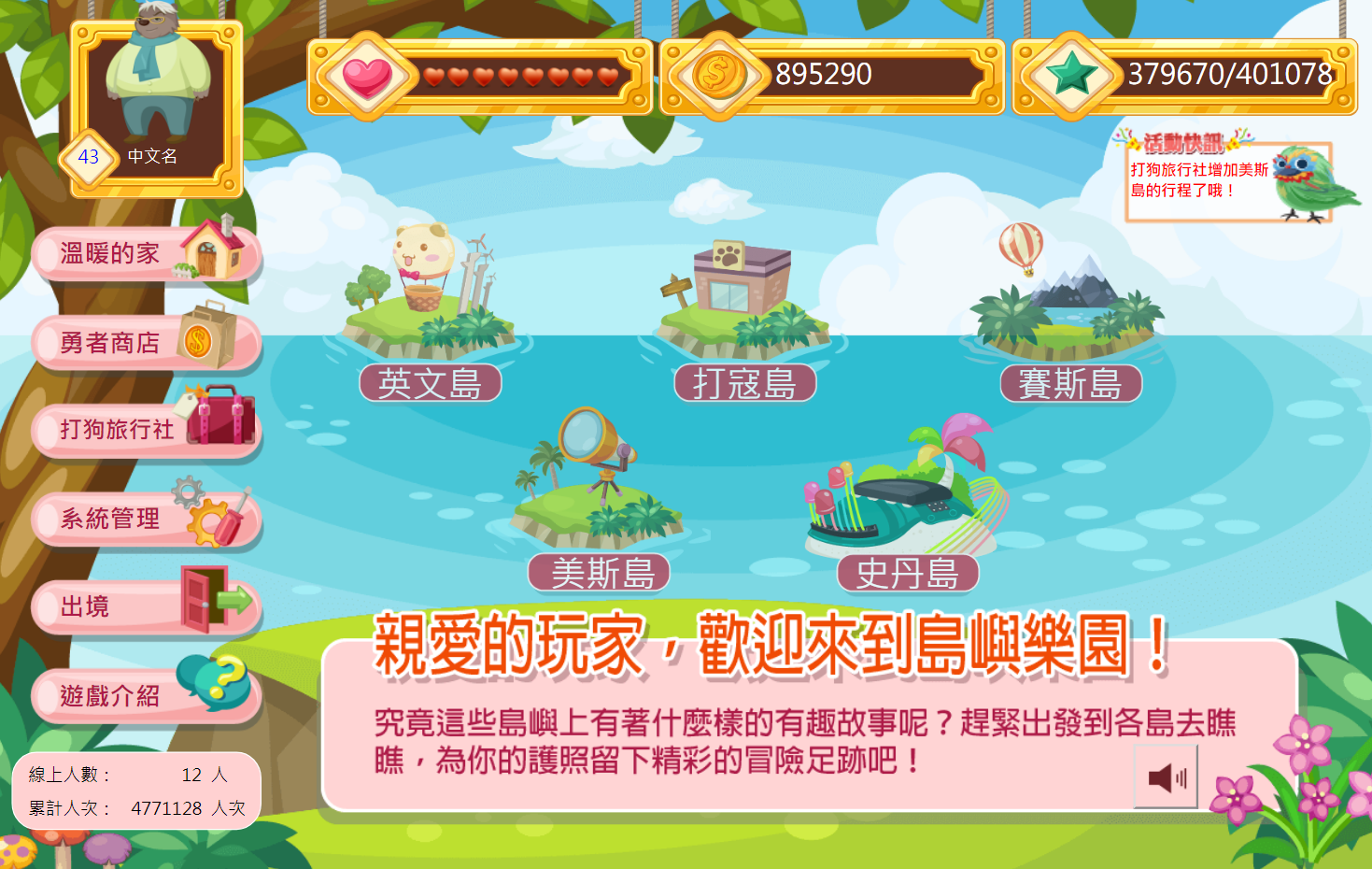 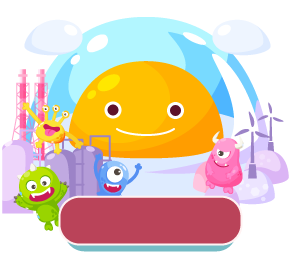 智慧島
選擇打寇島
選擇派森試煉
以學習Python程式教育為主所設計的新關卡
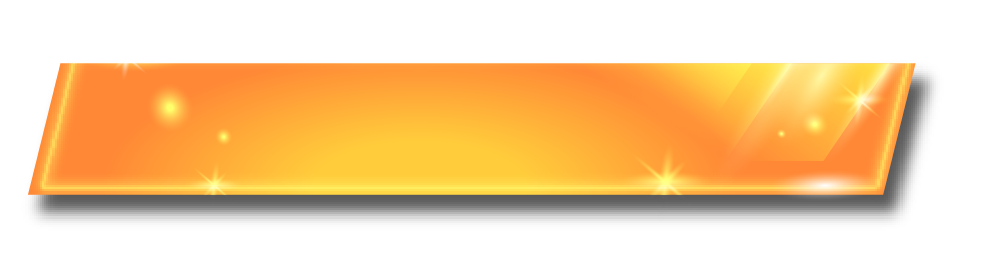 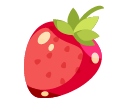 課程模式
符合國中資訊科技課綱，以學習Python為主，共有10個單元。
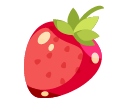 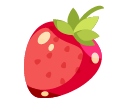 提供講義及影片，並提供線上課後小練習，以檢核學生學習情形。
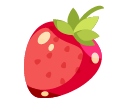 適合沒有程式基本概念的初學者
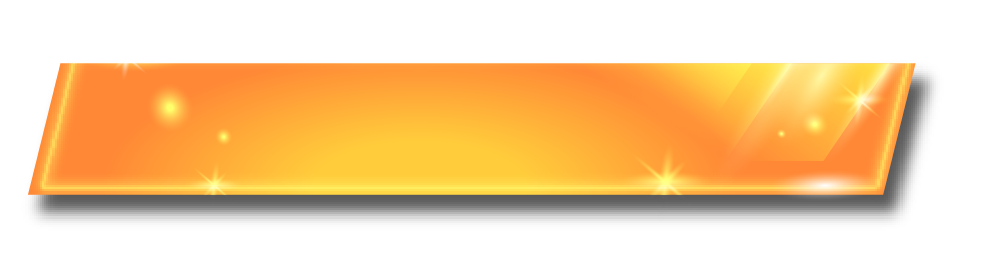 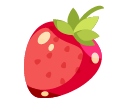 自學模式
提供300題目，可以在課堂上即時評測學生學習情形，學生也可以當成平常的練習題。
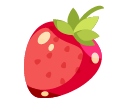 適合有程式基本概念的學習者，或勇於挑戰自己的挑戰者。
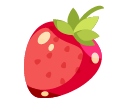 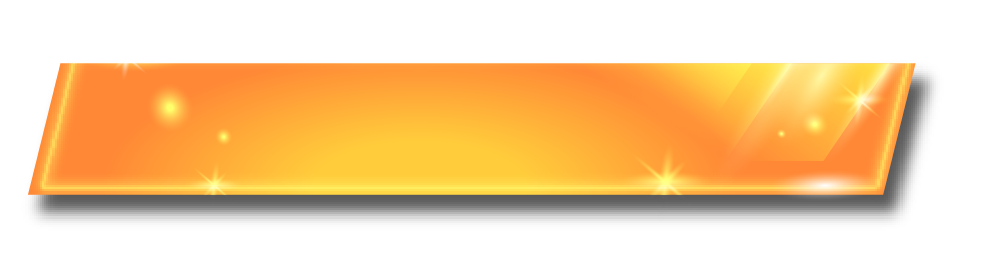 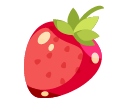 冒險歷程
關卡設計：維持E-game原有架構，結合遊戲元素，讓學生從遊戲中學習。
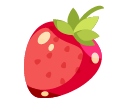 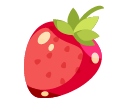 若不會作答時，可到「課程模式」中，進行學習後再闖關。
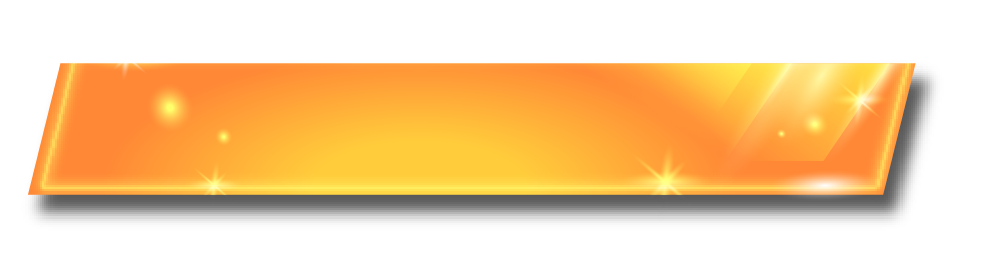 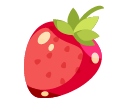 作答頁面
可以使用拉積木或是輸入程式碼方式進行作答。
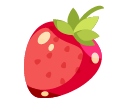 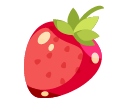 模擬Python終端機輸出方式，讓使用者瞭解程式碼哪裡輸入錯誤。
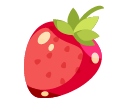 結合線上刷題系統，檢測學生是否通過測驗。
*後續新增AI講解程式及程式除錯功能
闖關獲得：
★派森經驗值
★通過次數

(勤學獎、派森獎)
闖關獲得：
★派森經驗值
闖關獲得：
★派森經驗值
★星星數

(冒險獎)
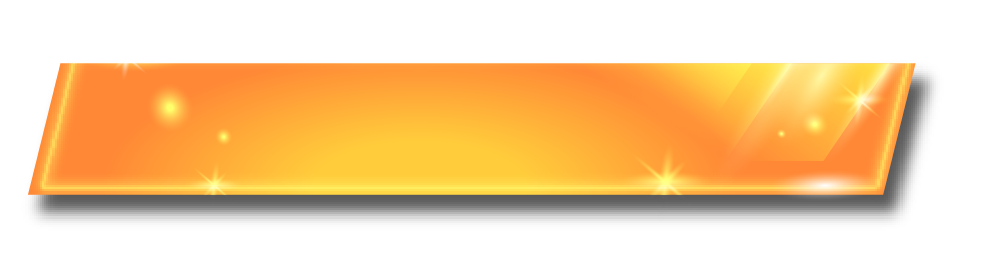 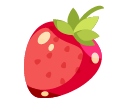 Coming soon
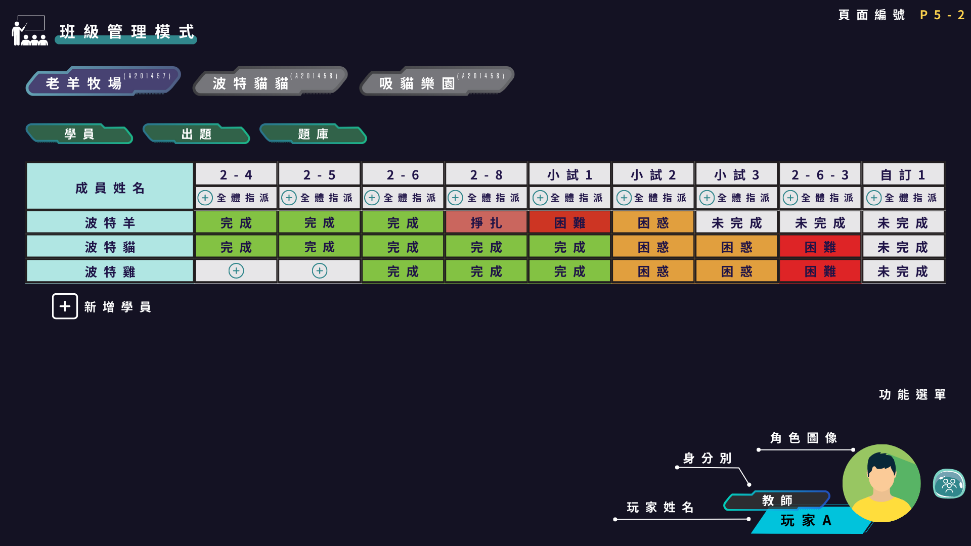 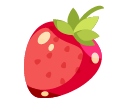 班級管理模式：教師可以自行設計題目，及了解學生學習情形
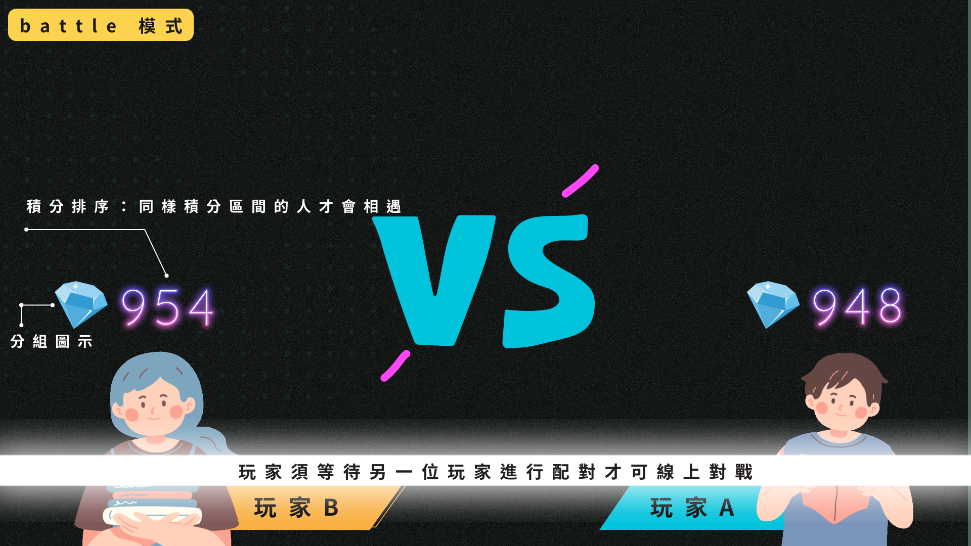 對戰模式：一對一即時，增加遊戲趣味性
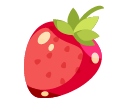 112年 E-game 競賽介紹
https://www.egame.kh.edu.tw
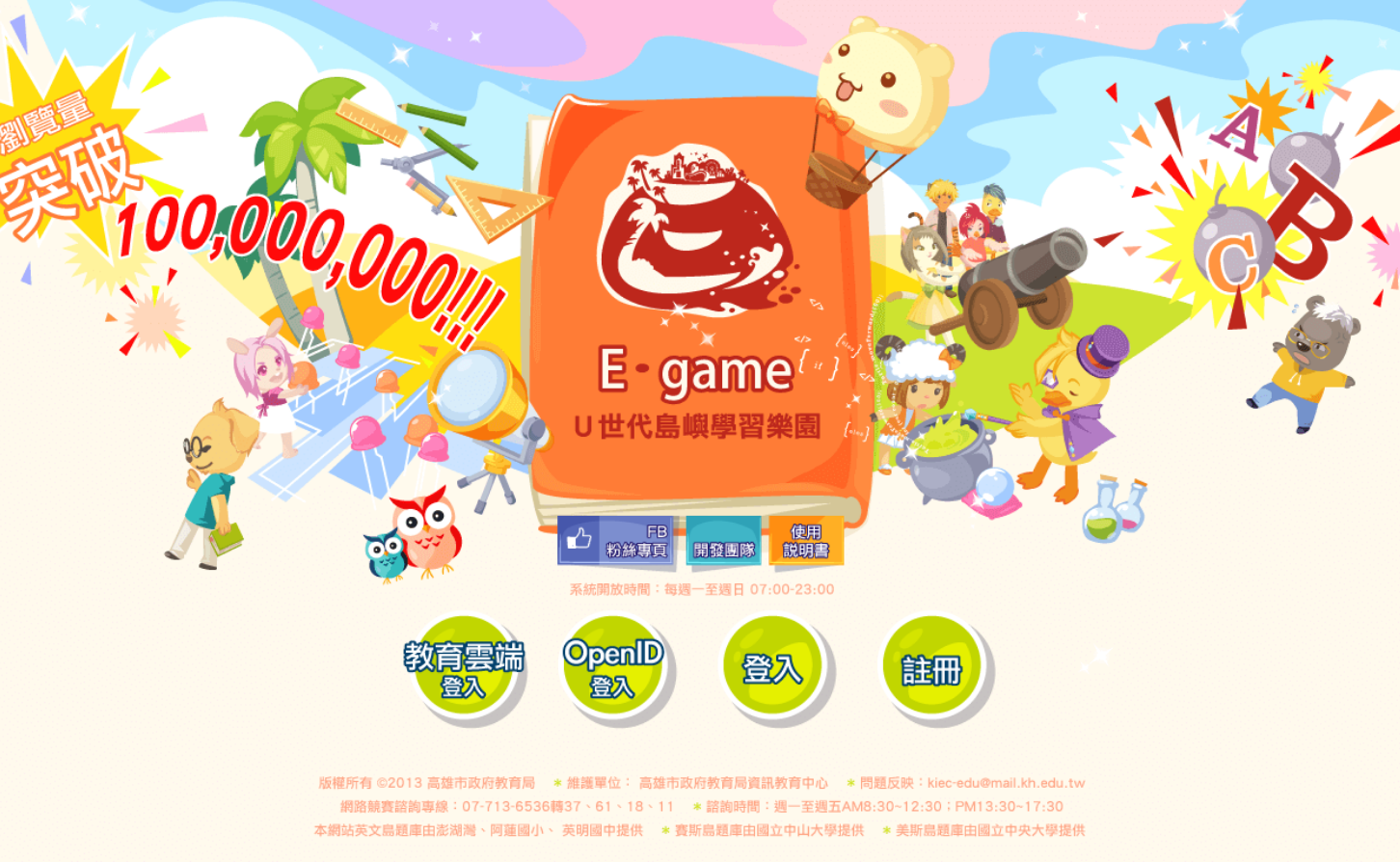 需用教育雲端帳號或OpenID登入才列為參賽對象喔！
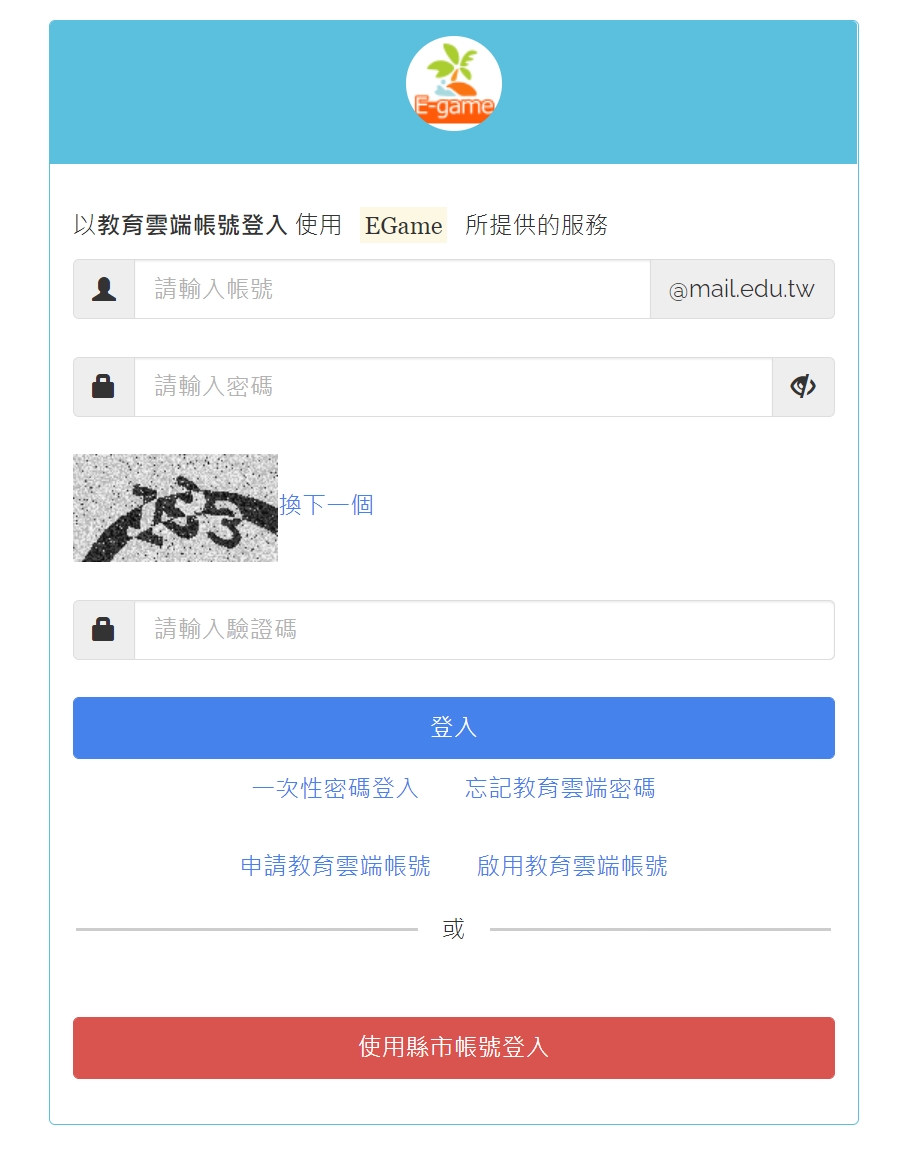 每學年初，使用教育雲端登入時，請務必點選「使用縣市帳號登入」，以利於更新資料。
貼心小提醒
比賽期間，任兩座島嶼共獲得5顆星星(需獲得新的星星)
派森試煉的自學模式中，通過150題(需不同的題目)
達客武館中挑戰任一座武館成功
派森試煉的自學模式中，通過50次
派森試煉中獲得500點經驗值
「遺落的 Scratch 書頁」徽章(打寇島 90 關)
派森試煉的冒險歷程中獲得30顆星
符合條件列入抽獎名單
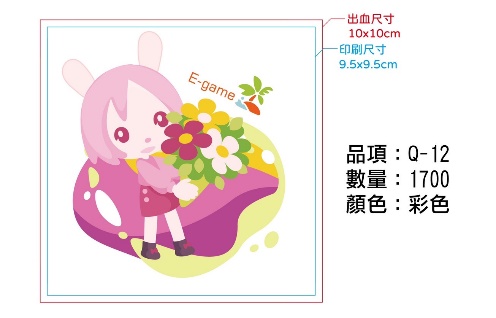 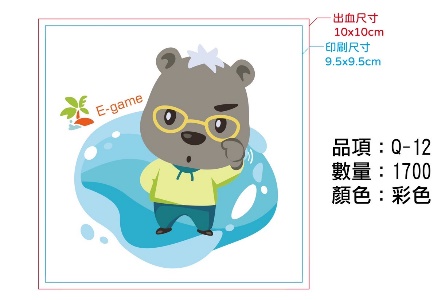 任天堂遊戲主機 Switch含健身環
杯墊(隨機一款)
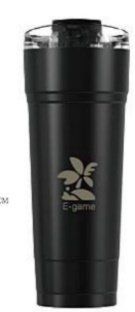 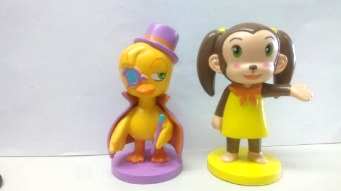 環保杯
公仔(隨機一款)
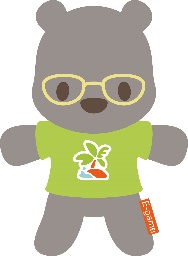 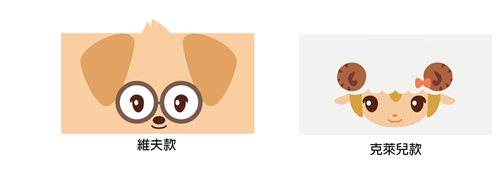 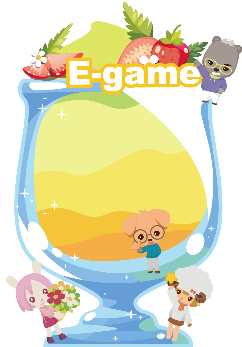 抱枕(隨機一款)
吸鐵玩偶
吸鐵留言板
頒獎及公佈：
 (一)參加獎由各縣(市)政府教育局(處)抽獎公布，其餘獎項由高雄市政府教育局抽獎並公布於本競賽網頁，另發函至各縣(市)政府教育局(處)。
 (二)獎品由主辦單位寄至各縣(市)教育局(處)轉發。

本活動若有疑義，請電洽高雄市政府教育局資訊教育中心(07)713-6536 轉 37,61,18,11。
E-game 島嶼介紹
網址 https://www.egame.kh.edu.tw
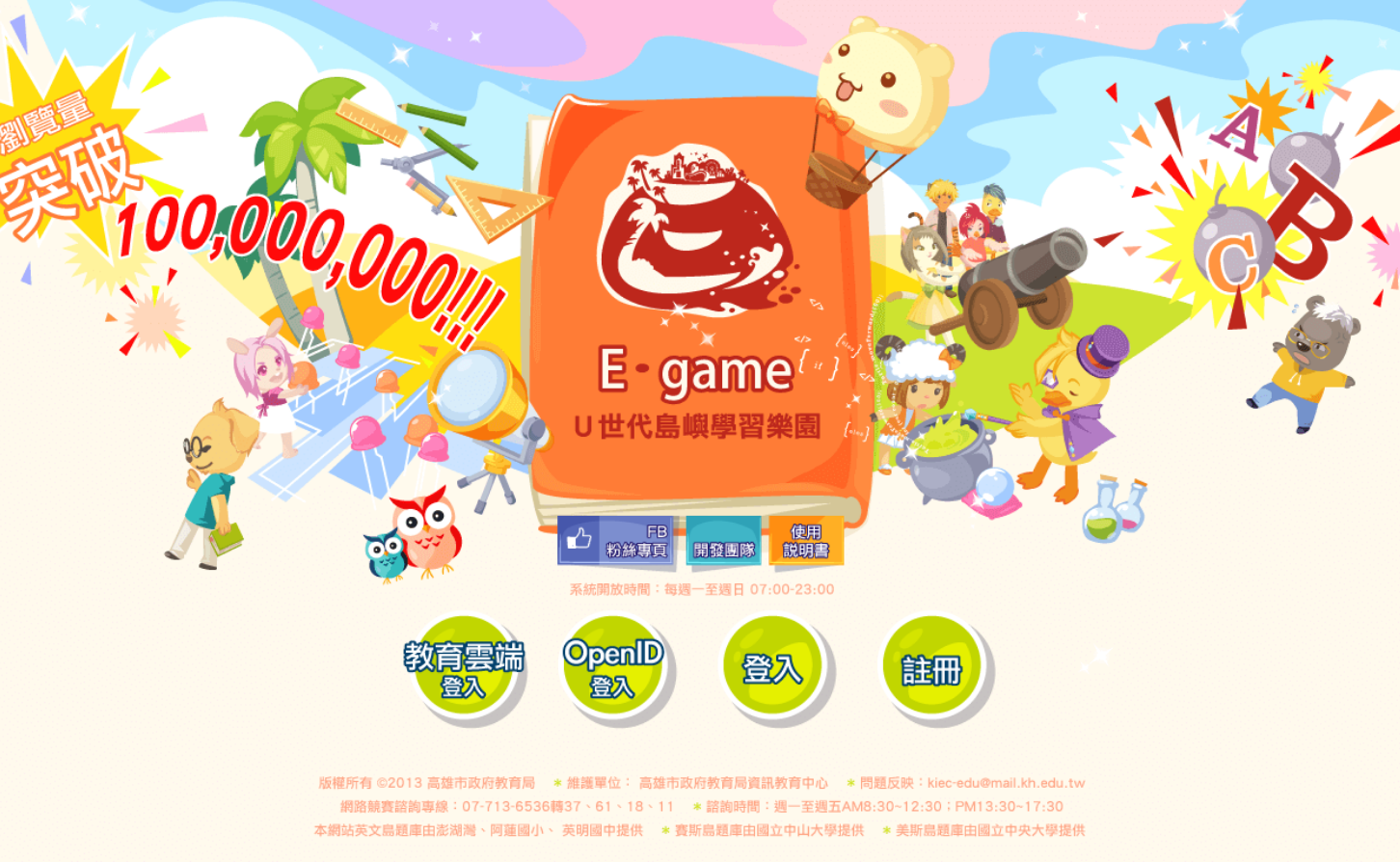 不同登入方式
民眾也可以玩唷
系統開放時間：每週一至週日 07:00-23:00
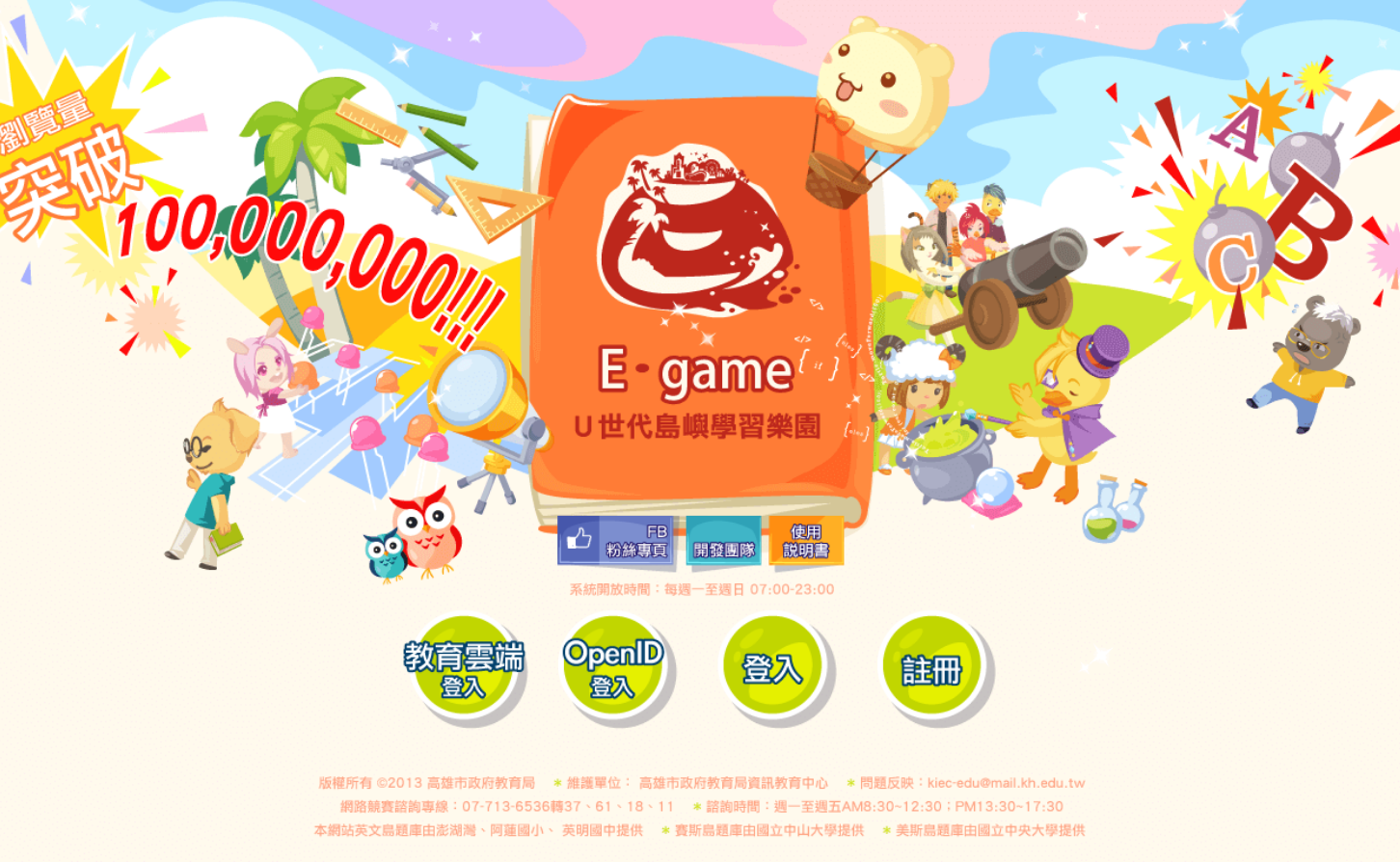 防沉迷機制
共有6個島
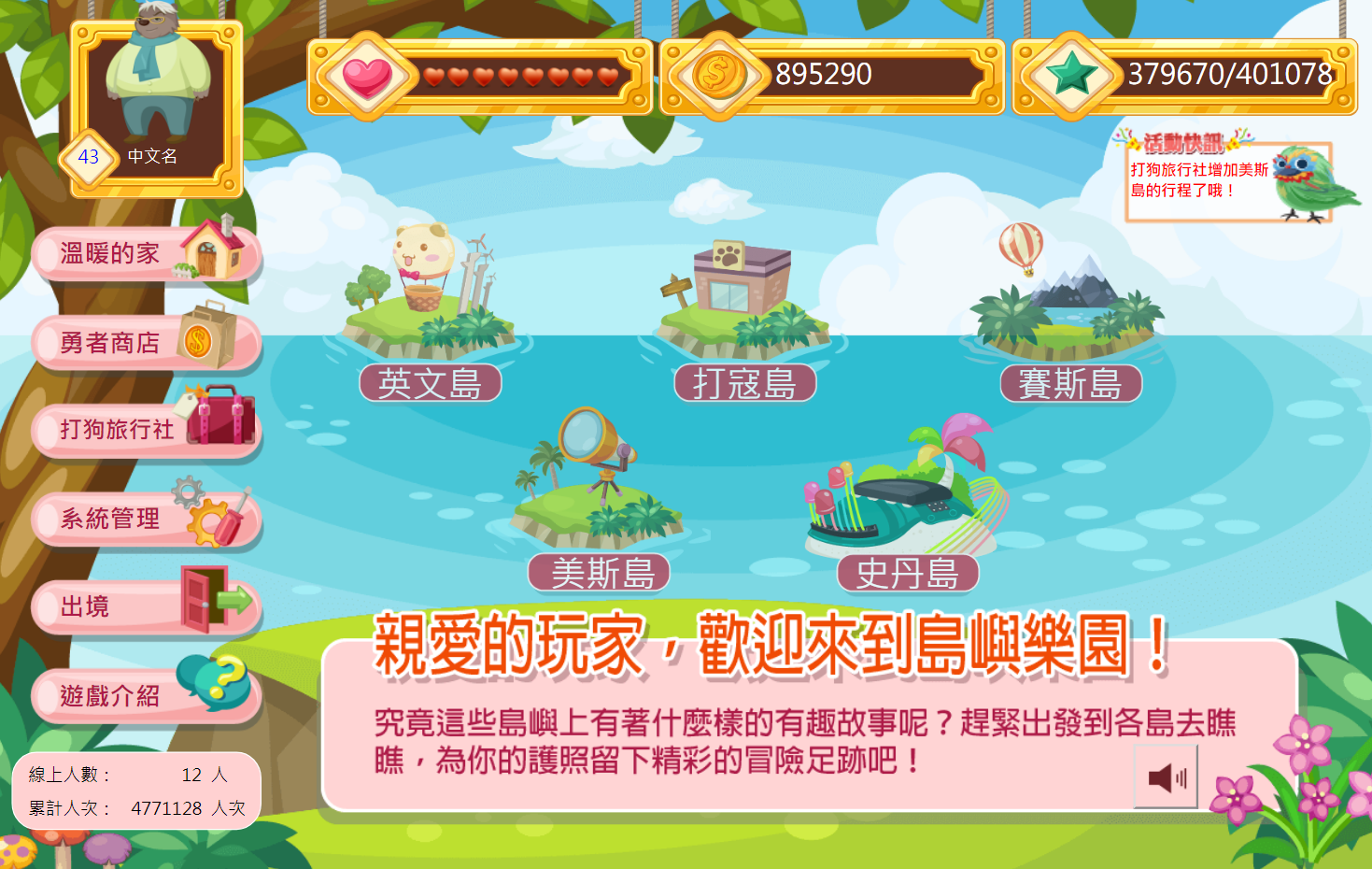 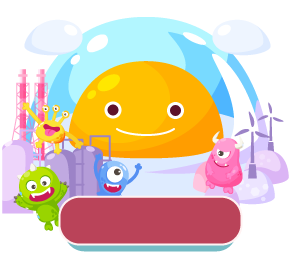 智慧島
發傳單
三選一配合
推水瓶
拼字
藏寶尋跡
選擇
動物牧場
精熟選擇
攻佔領地
選擇-聽
熱氣球
拼字
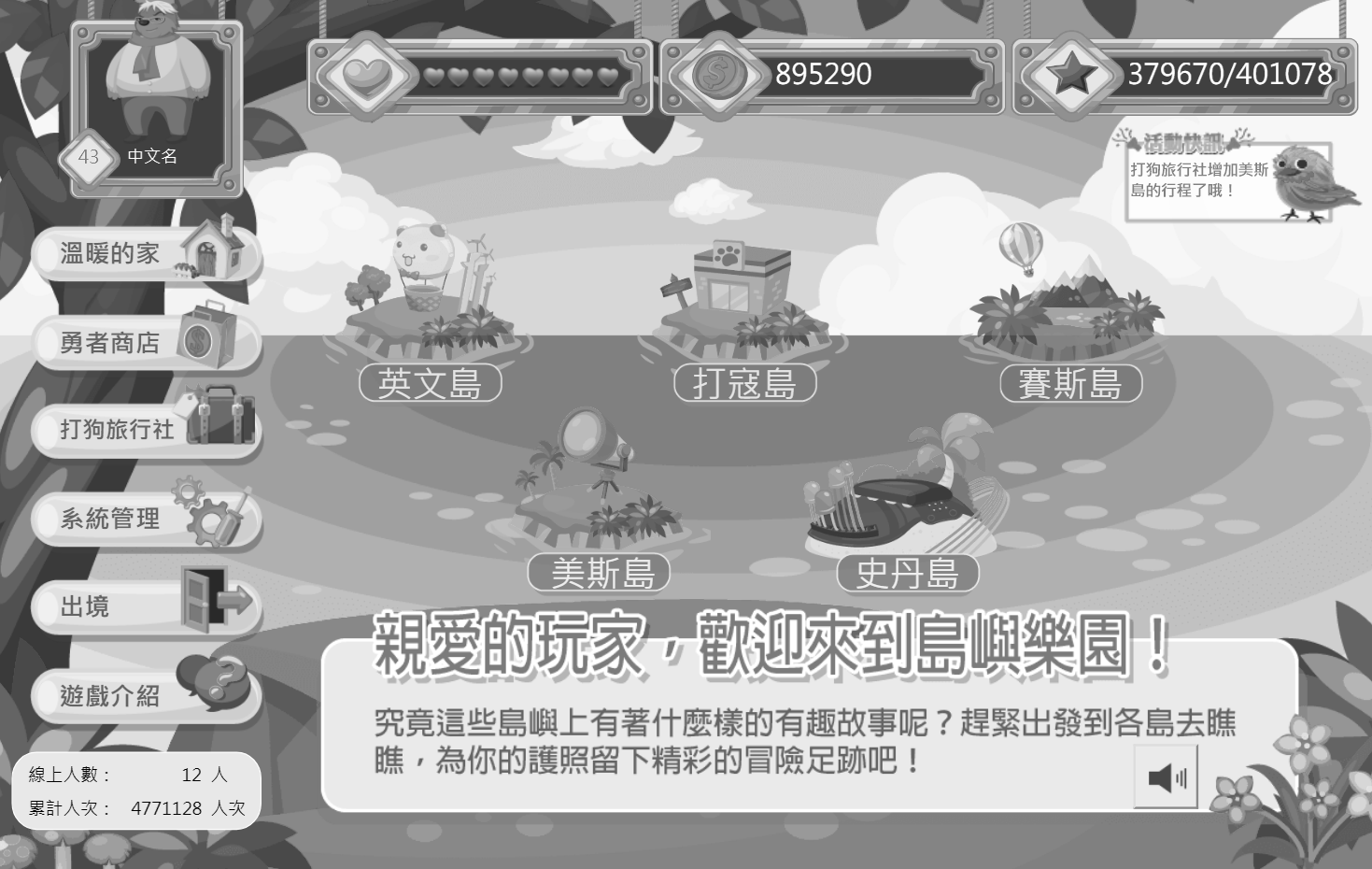 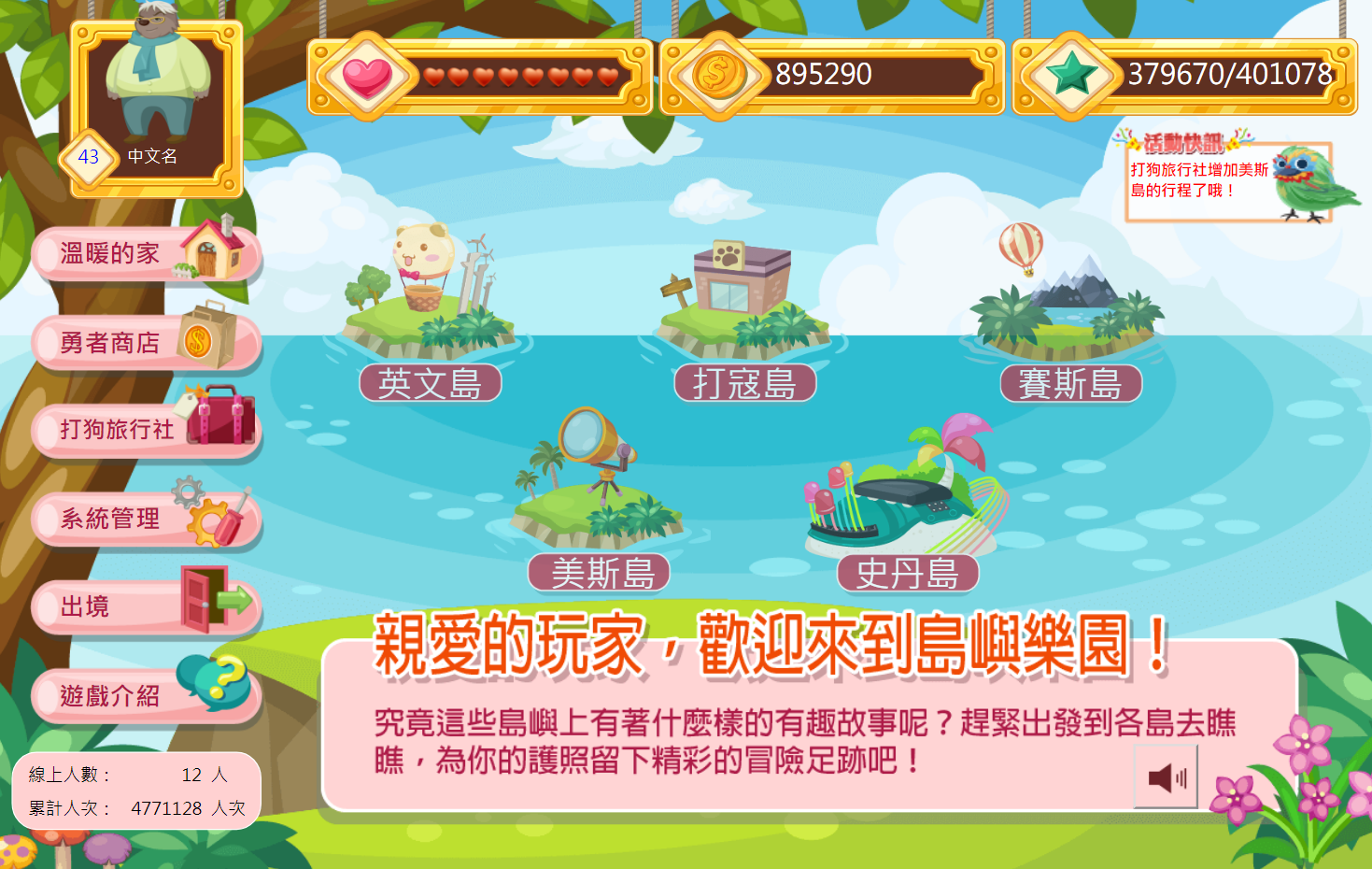 神秘遺跡是透過語音辨識系統結合英語會話，學生可以透過闖關方式練習說英文。
由洪敏雄老師主持的澎湖灣英語線上測驗1200字為題庫基礎，設計包含聽、說、讀、寫等多種遊戲類型，以增加學生闖關的趣味性。英文島加入單字精熟學習的概念，學生可以針對不熟悉的單字播放音檔、觀看例句進行複習。
迴圈
序列
條件式
開放關卡
Python
函式
條件式
遞迴
自由挑戰
程式教育課程
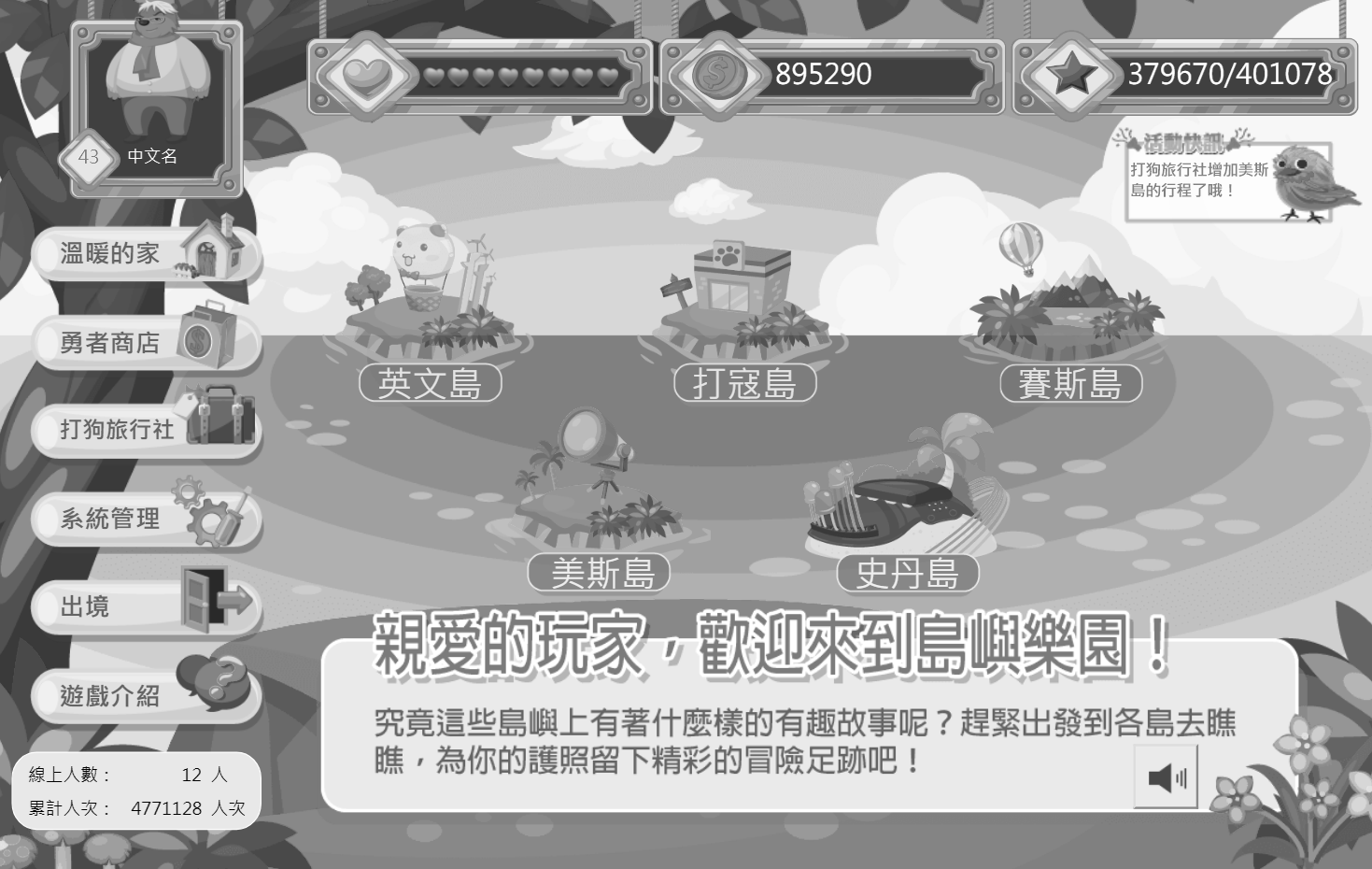 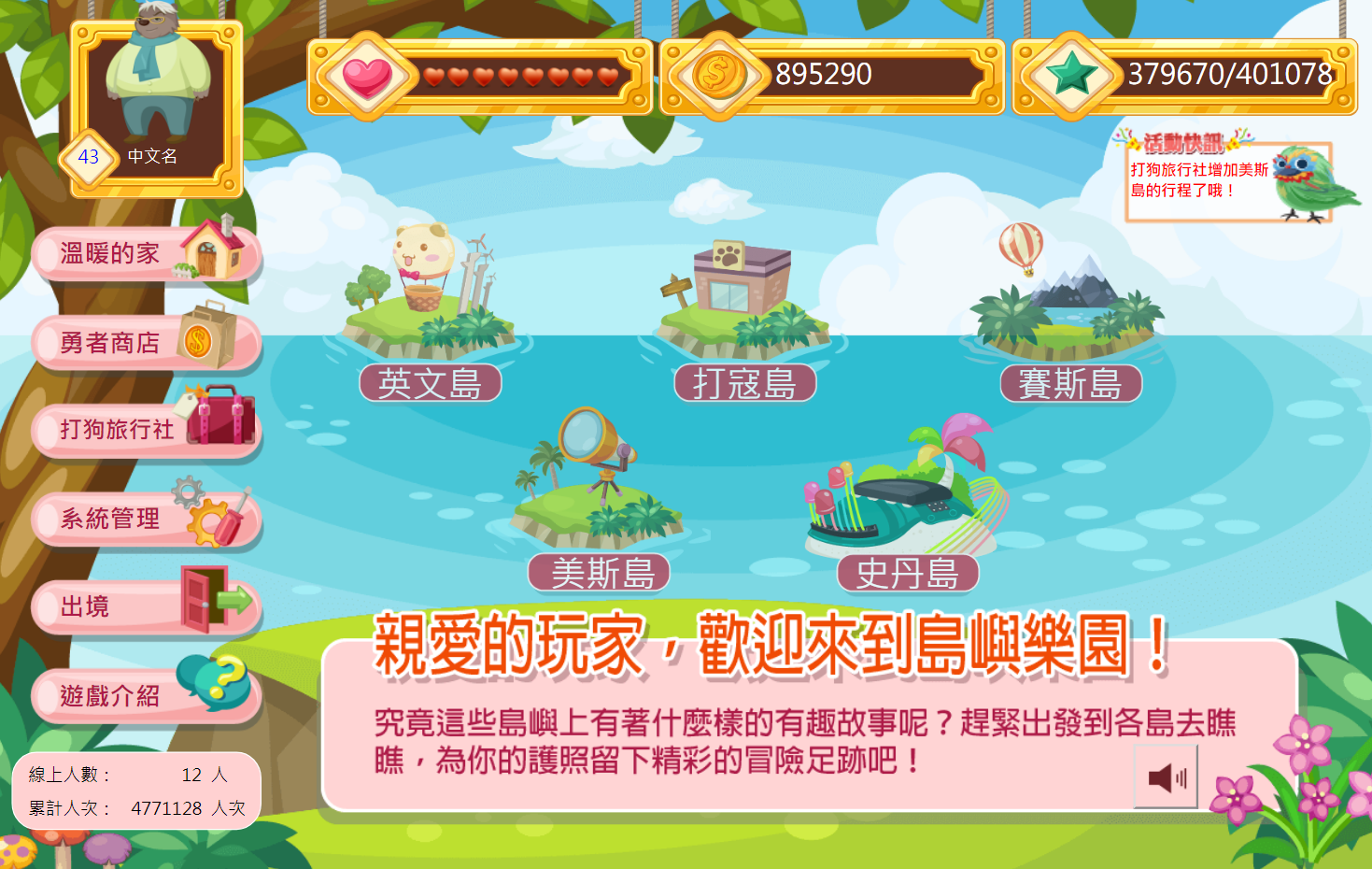 以循序漸進闖關方式，引導學生學習運算思維的概念。拯救麗麗加採用迷宮探險;達客魔法村則以幾何繪圖的形式，讓學生從遊戲式的學習中學會包含序列、迴圈、條件式、函式等概念；達客武館則是學生須掌握大部分概念後，可以自行設計關卡、自由競爭挑戰。本次增加派森試煉。
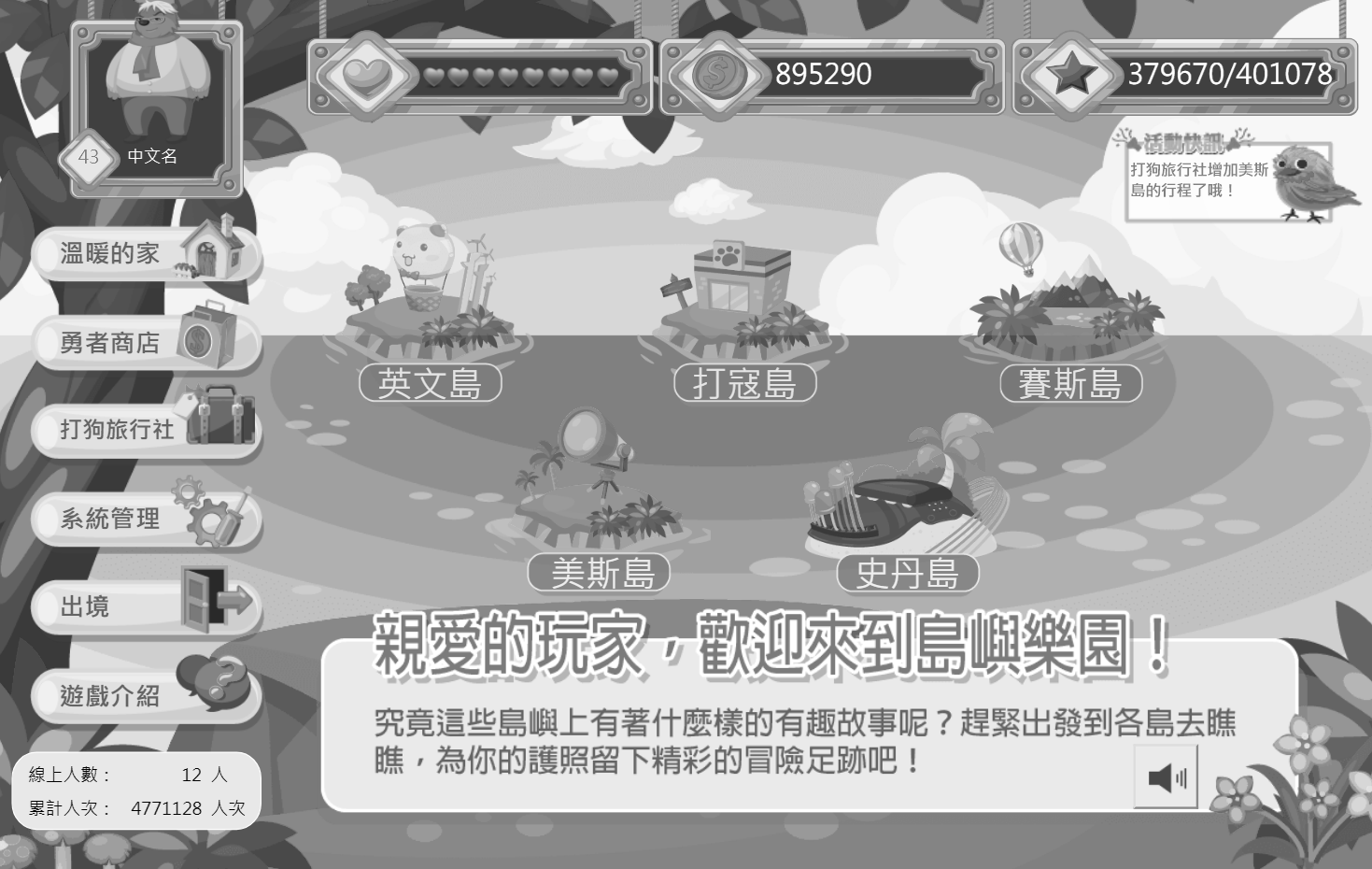 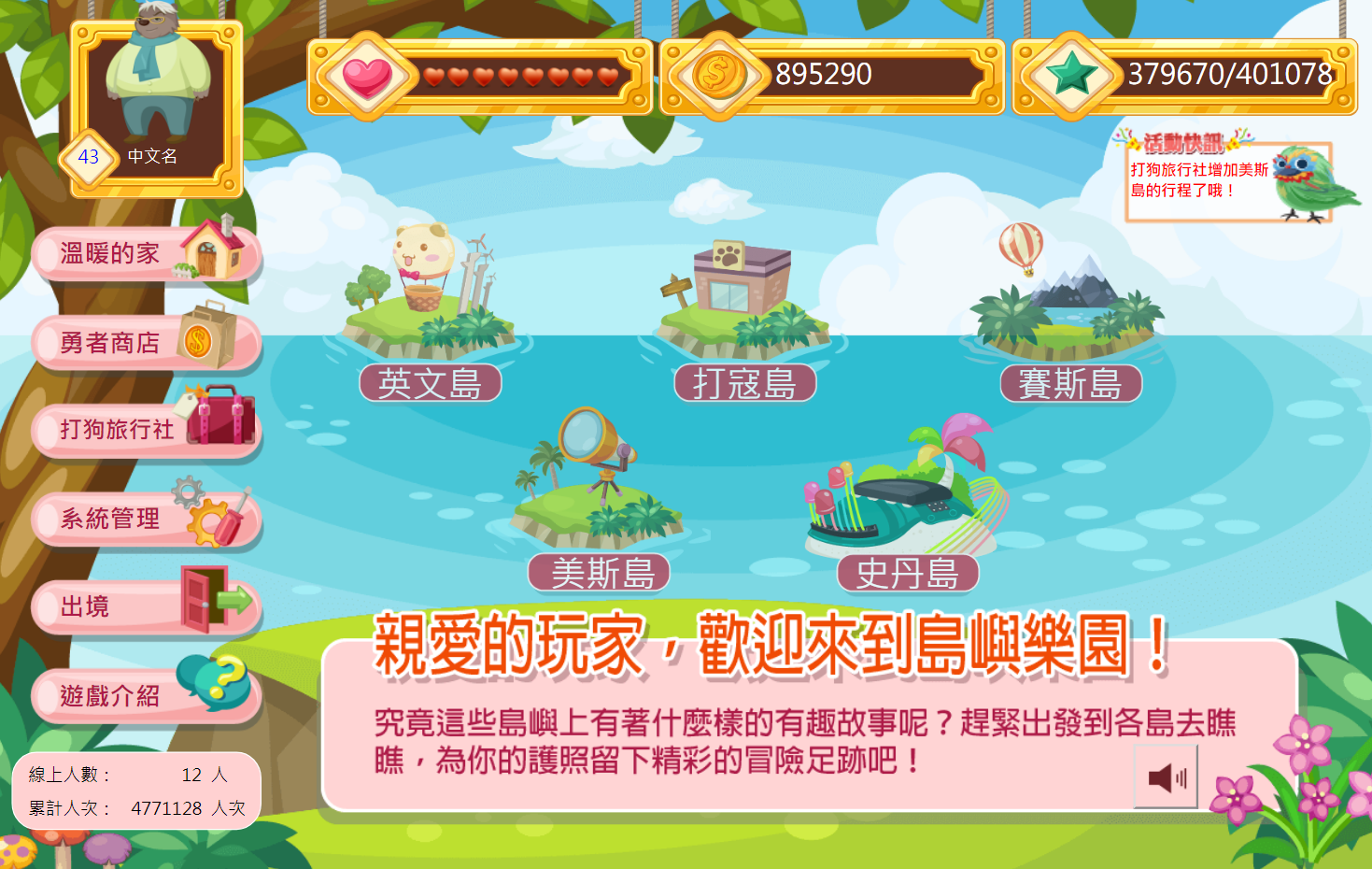 由國立中山大學蔡俊彥及劉叔秋兩位教授規劃。以PISA的概念編製試題，在數年前即針對素養導向的題目編輯形式撰題，將長篇閱讀融入遊戲化概念，增添趣味的同時也富含教育意義，讓使用者參與遊玩時，可以較活潑有趣的形式取代原先較為枯燥的施測模式。
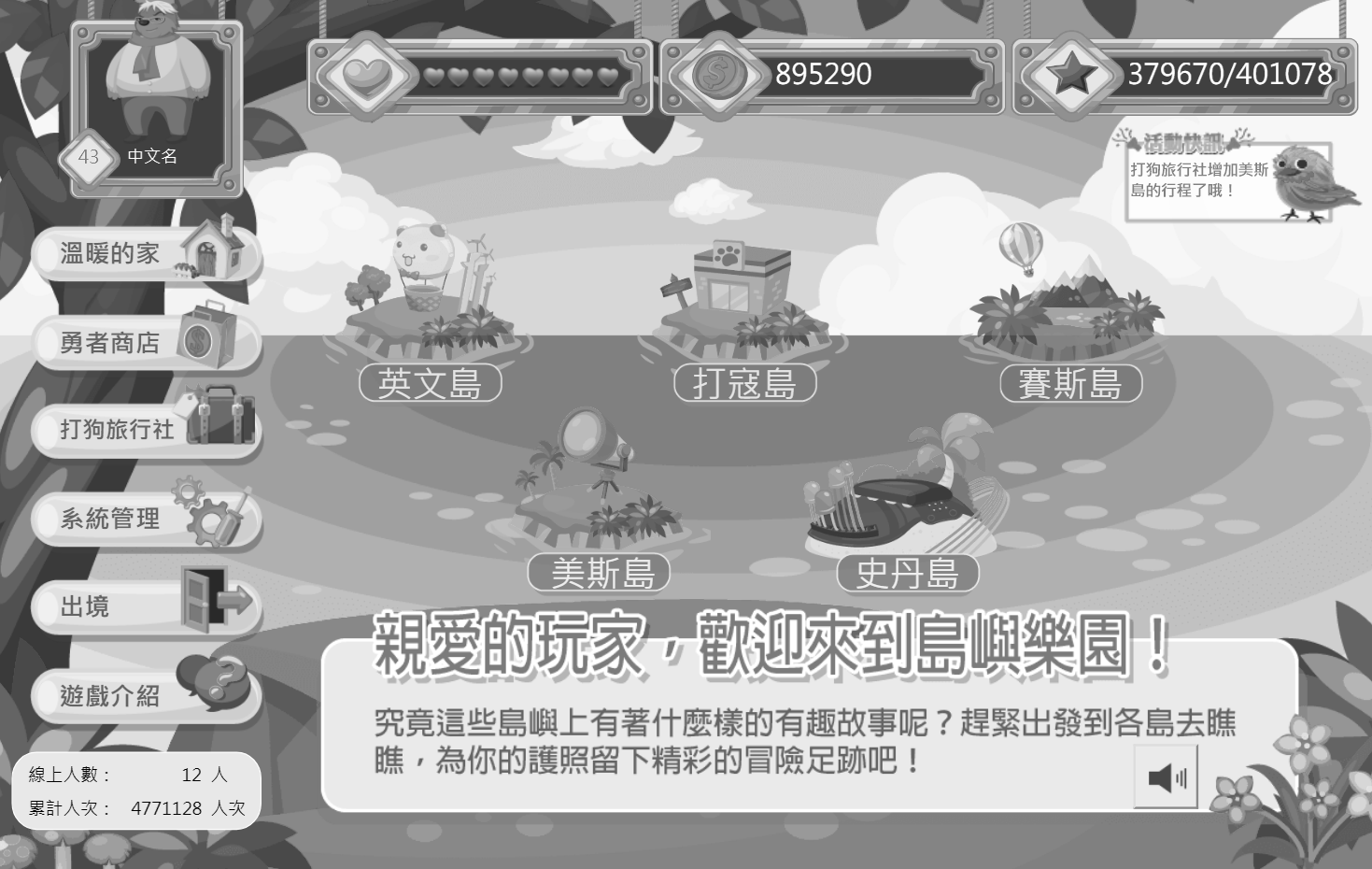 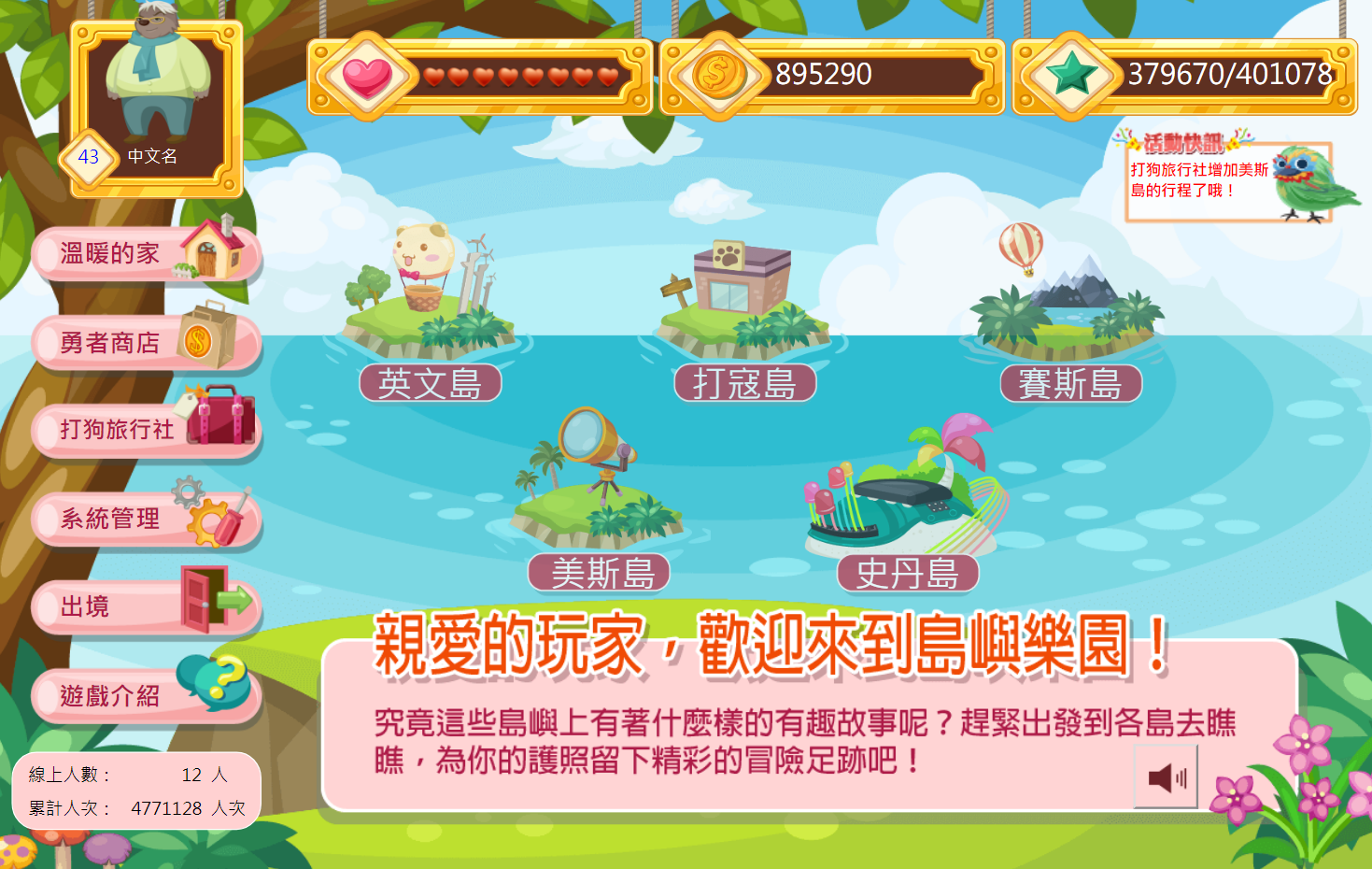 由國立中央大學吳維漢教授規劃的子由數學小學堂提供題目。以國小數學為主，有豐富多樣的題型與題目，吸引學童目光並樂於練習作答，是學生在課堂外自主練習的學習加油站。
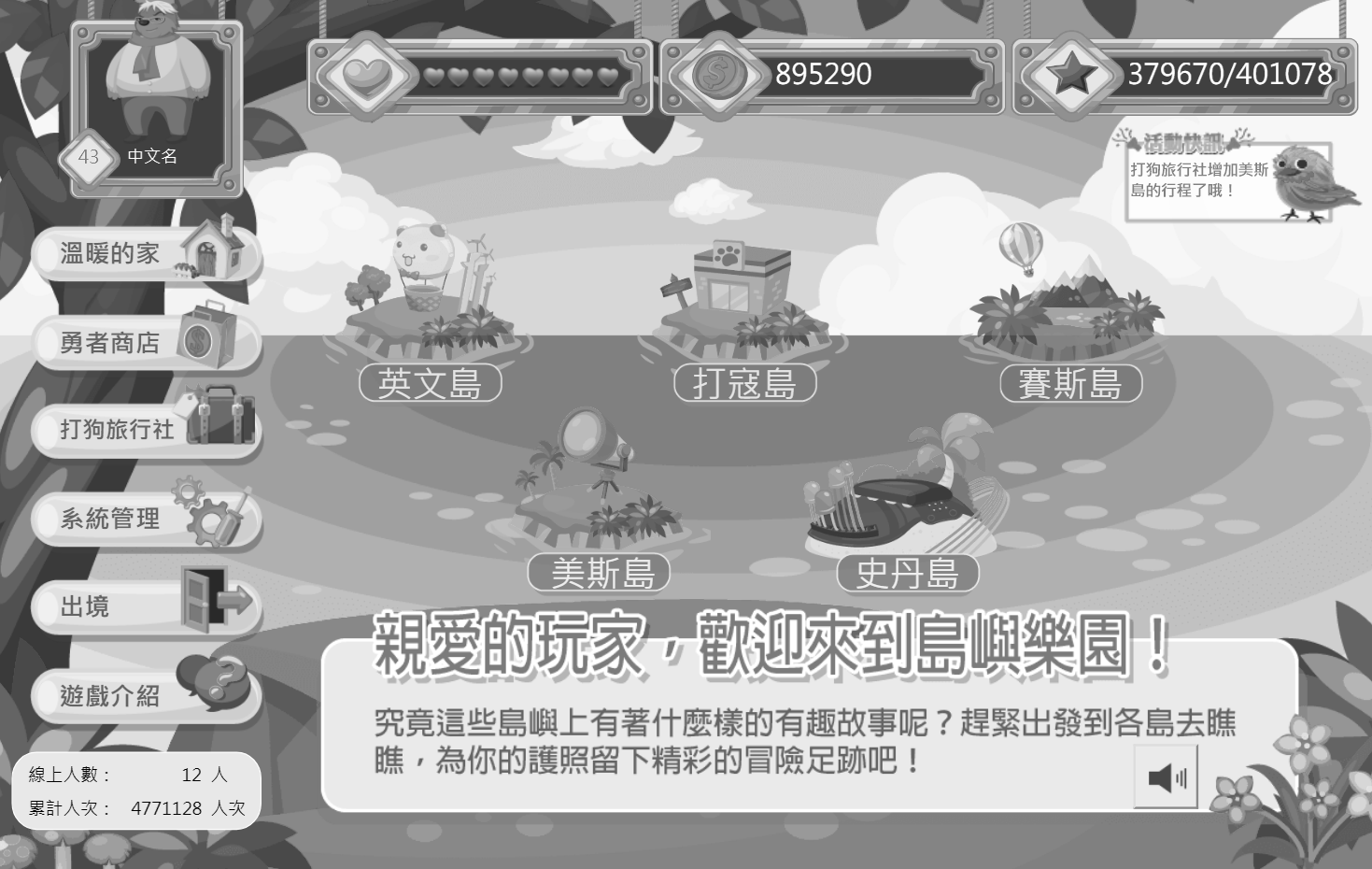 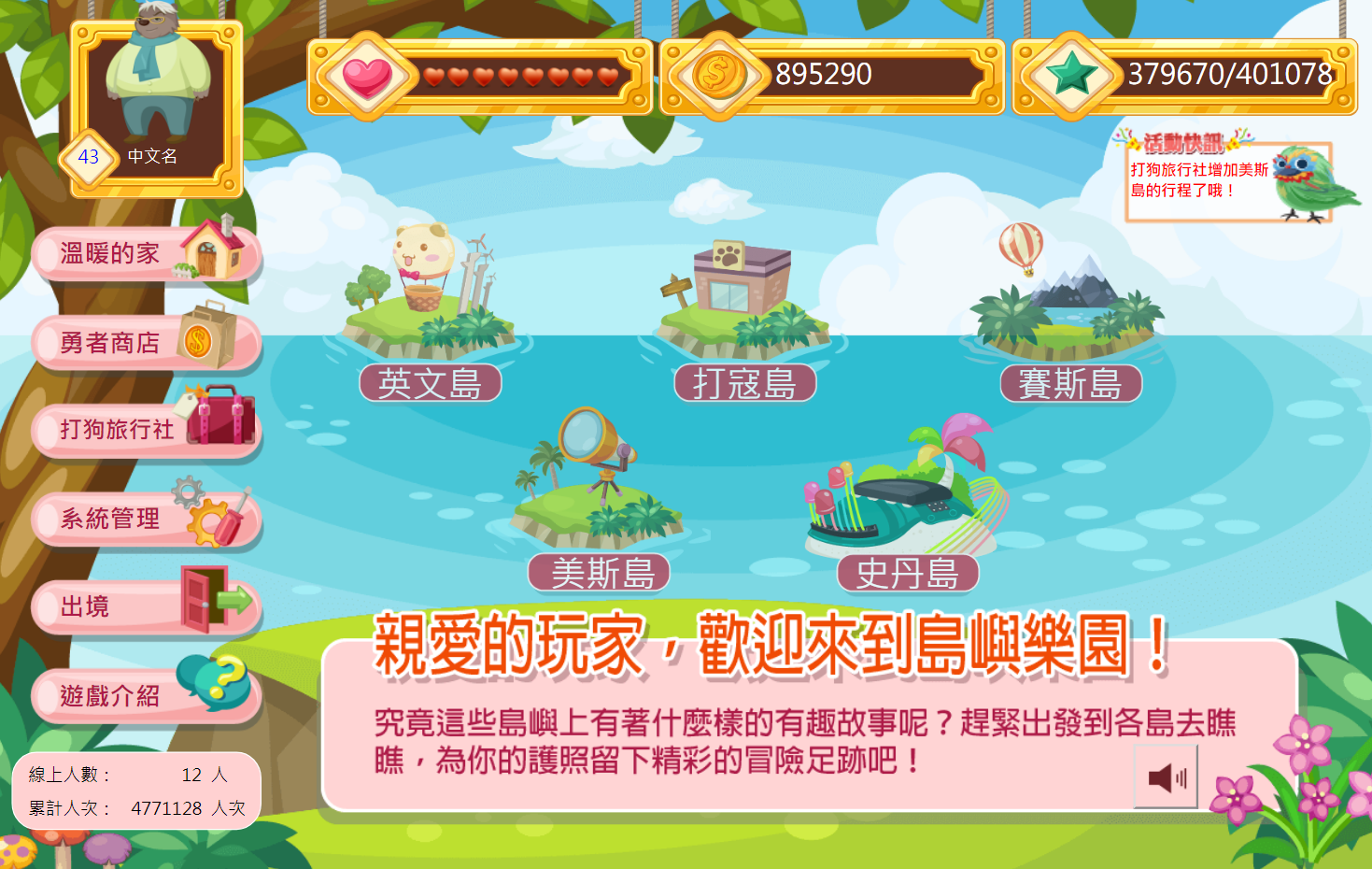 是以 Arduino線上程式學習為主，有別於傳統實體Arduino學習，史丹島解決了程式教學的教師專業素養、課程管理、程式自動偵錯及硬體設備採購經費四大面向的問題，嘉惠有心學習程式設計教與學的全體師生，另外在課程的設計上以108年課綱科技教育領域課程由淺至深，以生活中實際的模擬，從思考中去感知並解決生活情境，課程從簡單的控制LED燈泡、倒車雷達到閘道控制等，讓學習與生活結合，使學習者達到自我實現的成就感。
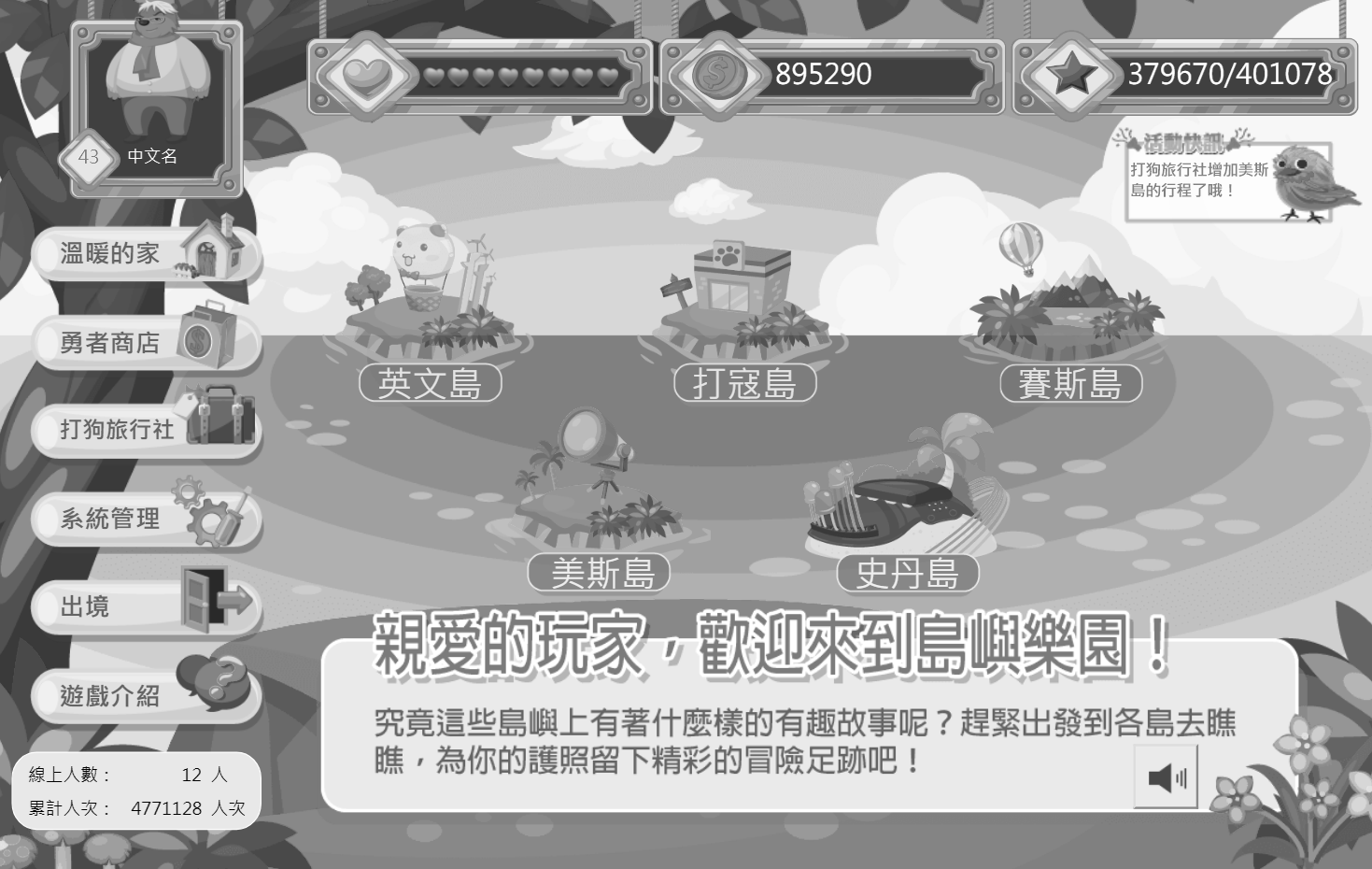 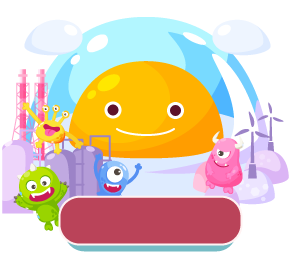 智慧島是以AI人工智慧為主題，參考教育部國中小AI教材架構及理念，透過AI互動、影像辨識、影像互動等不同單元，以遊戲式教學的方式，由淺入深教導學生認識生活中的人工智慧，並提供實際的體驗。
智慧島
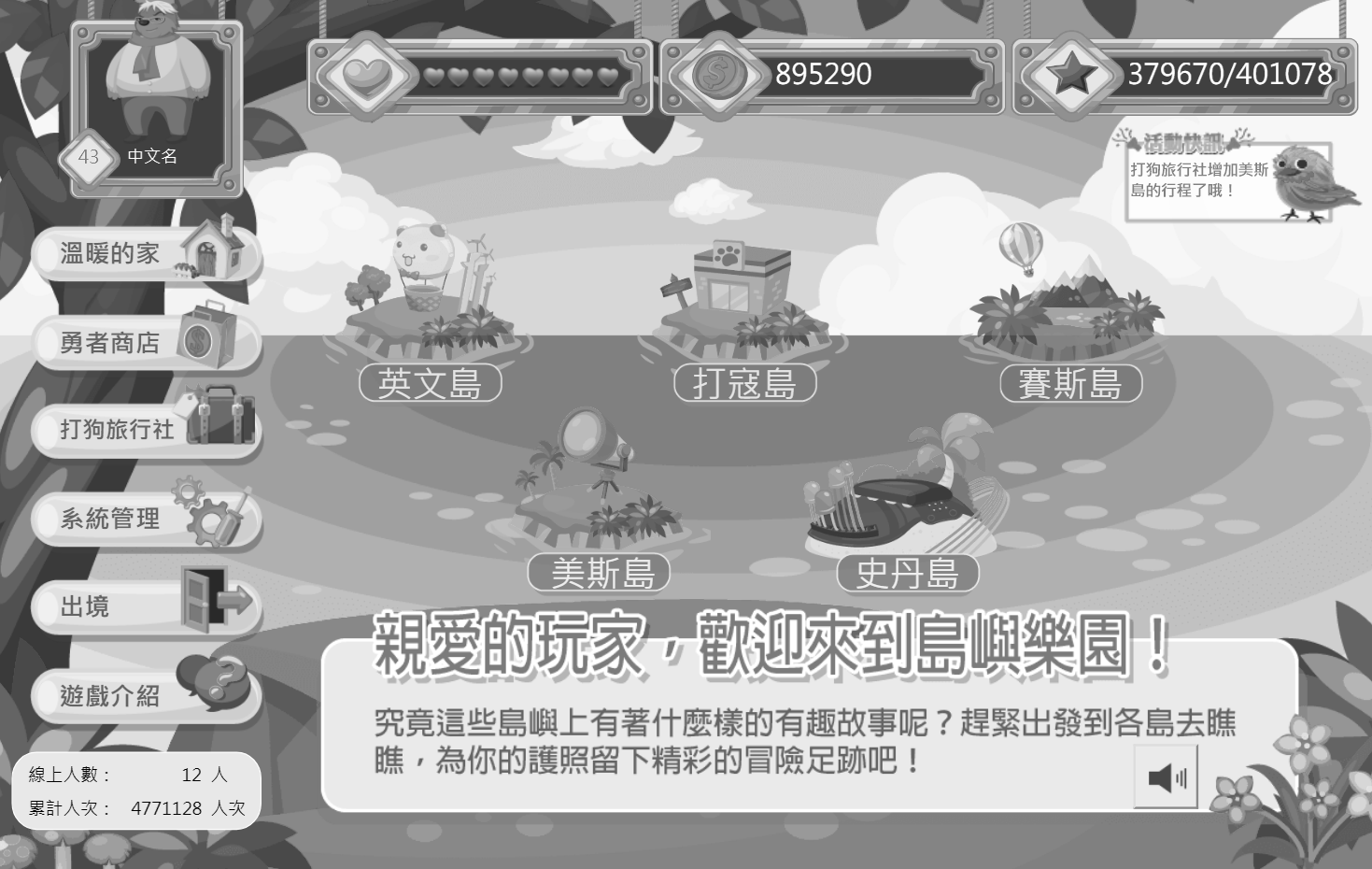 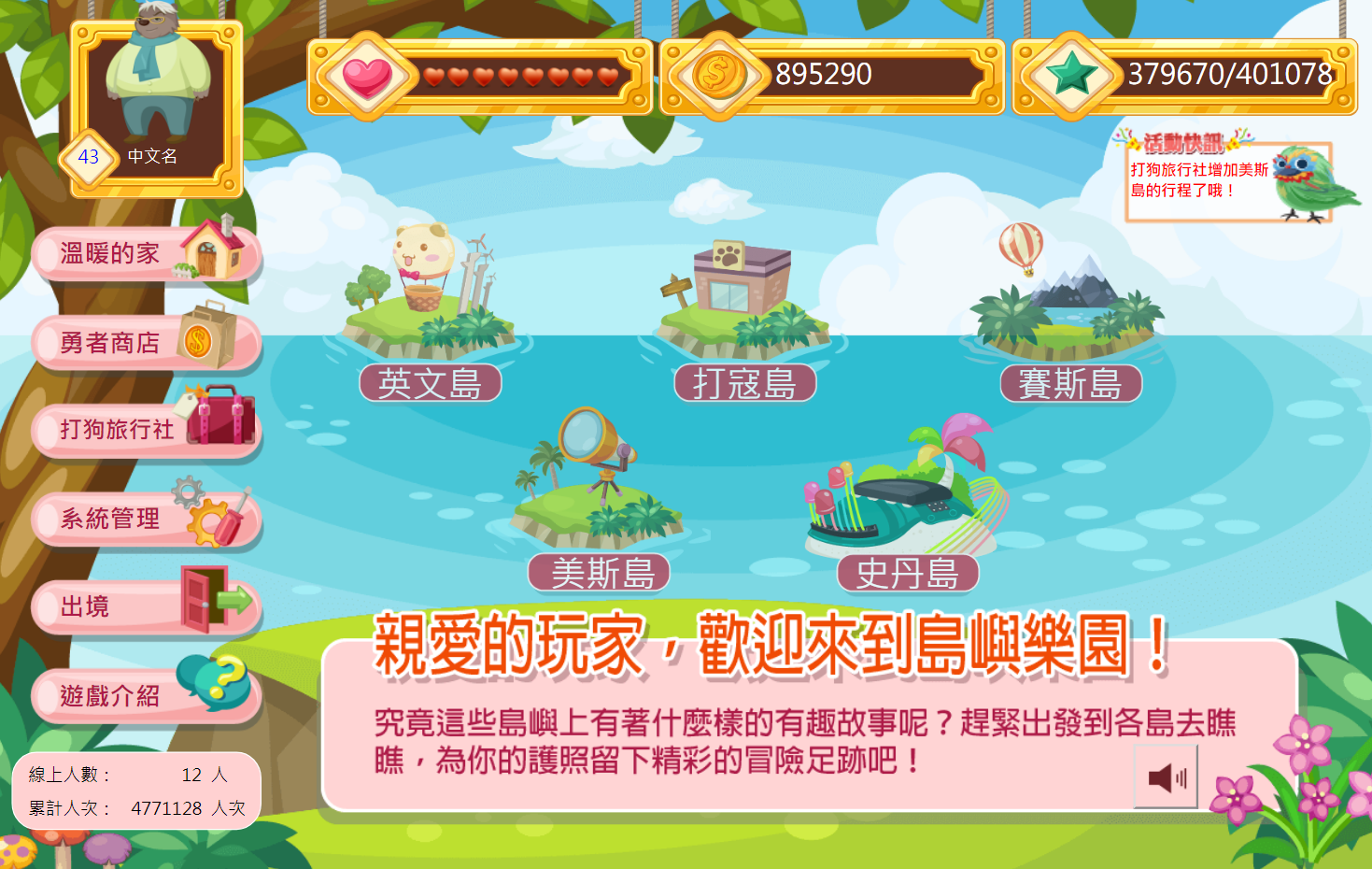 打狗旅行社是可以讓教師建立島嶼行程，並且讓學生加入行程，讓老師可以在課堂上帶學生闖關或讓學生自行闖關，學生闖關完成後，老師還可以檢視學生的成績喔！
系統管理介紹
如何撈出參加獎名單
-任兩座島嶼共獲得5顆星星(需獲得新的星星)
沒有系統管理嗎？請用OpenID或教育雲端登入Egame一次，並提供相關帳號。
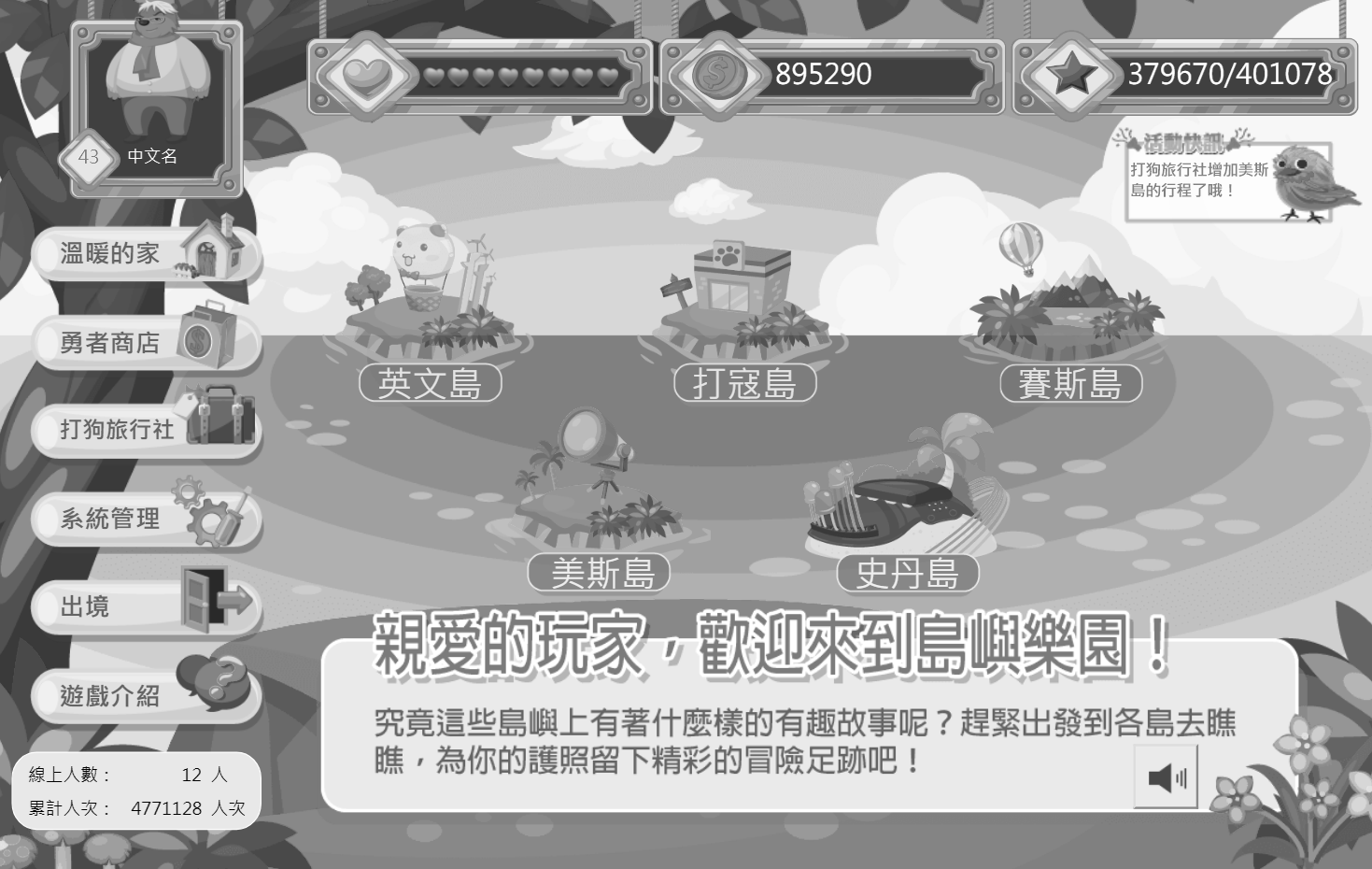 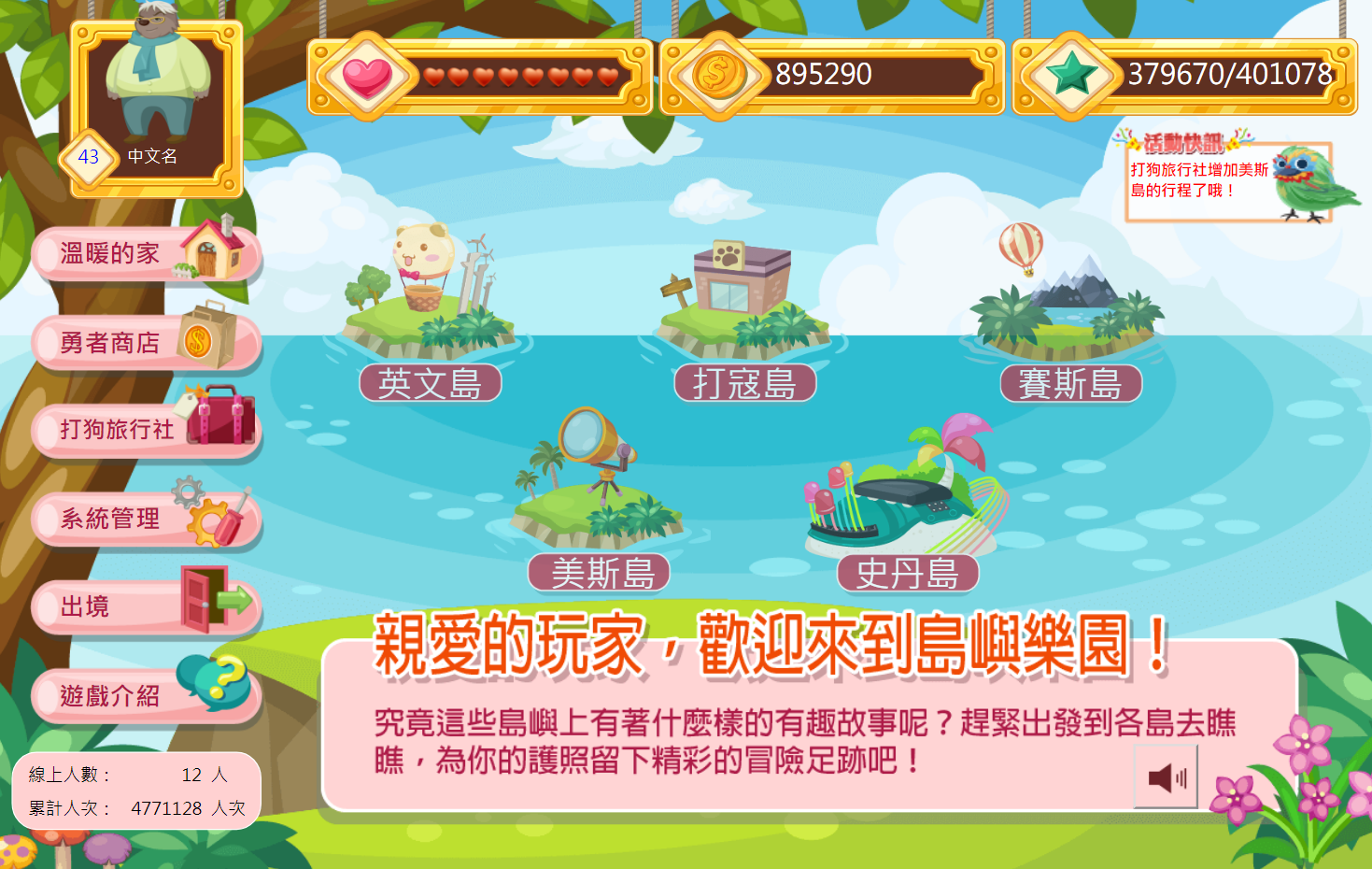 系統管理能提供縣市承辦人員建立比賽模式、檢視成績、抽獎程式等
比賽期間成長
下載檔案
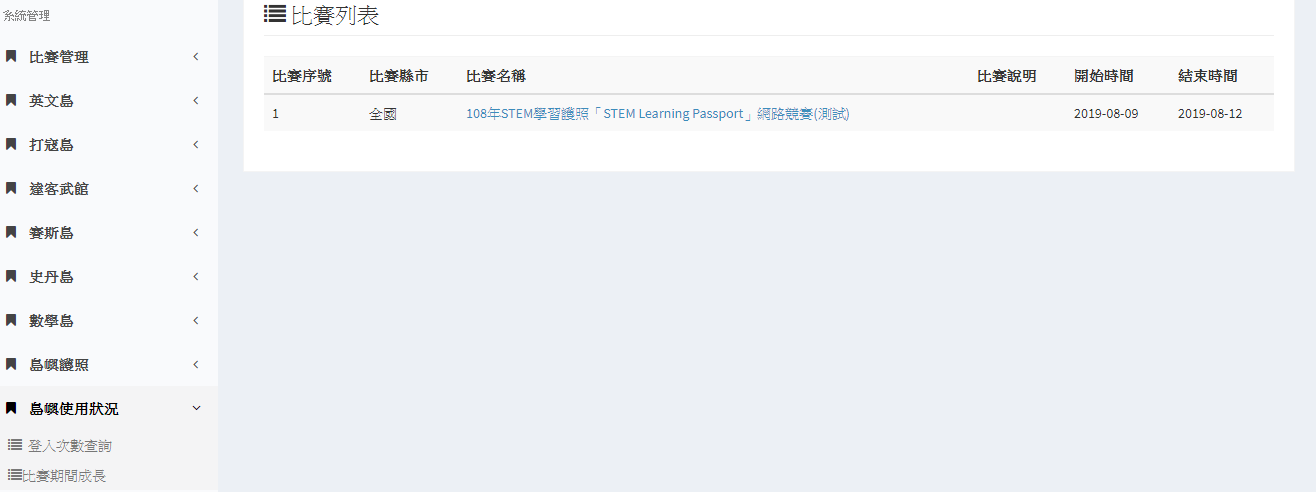 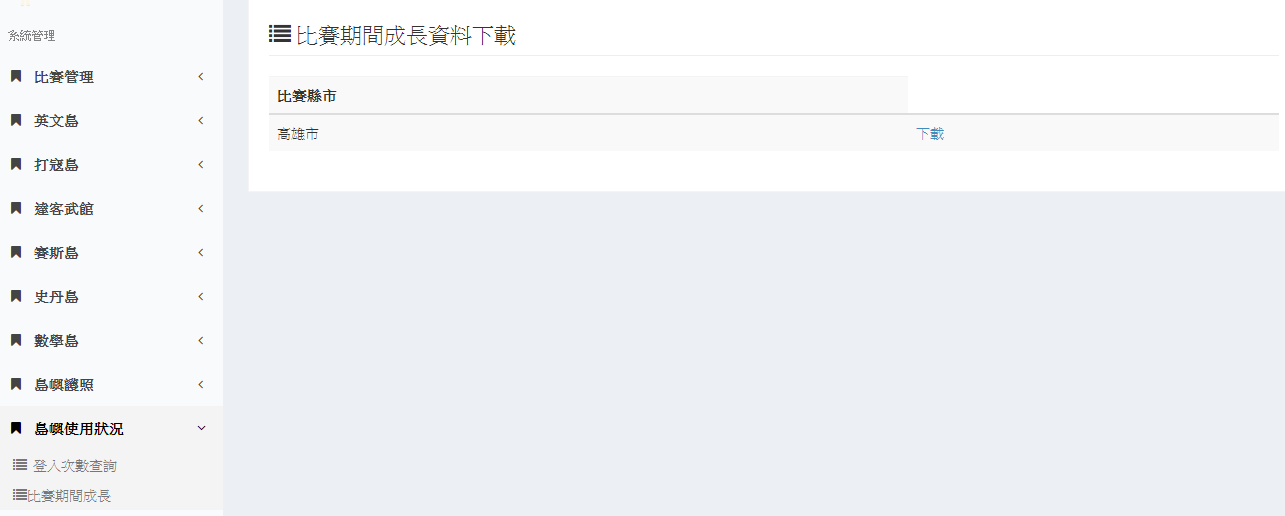 比賽期間成長
資料內容
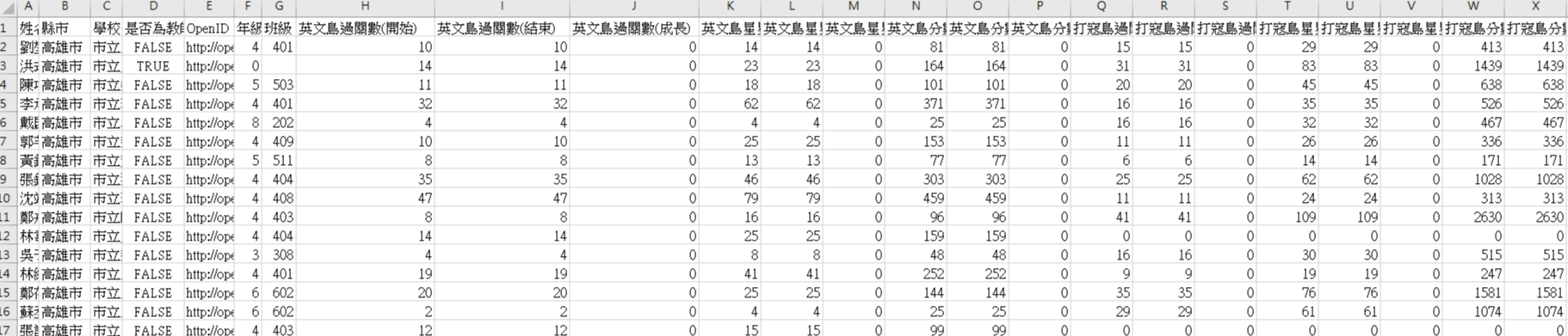 比賽期間成長
參加獎：任兩座島嶼共獲得5顆星星(需獲得新的星星)
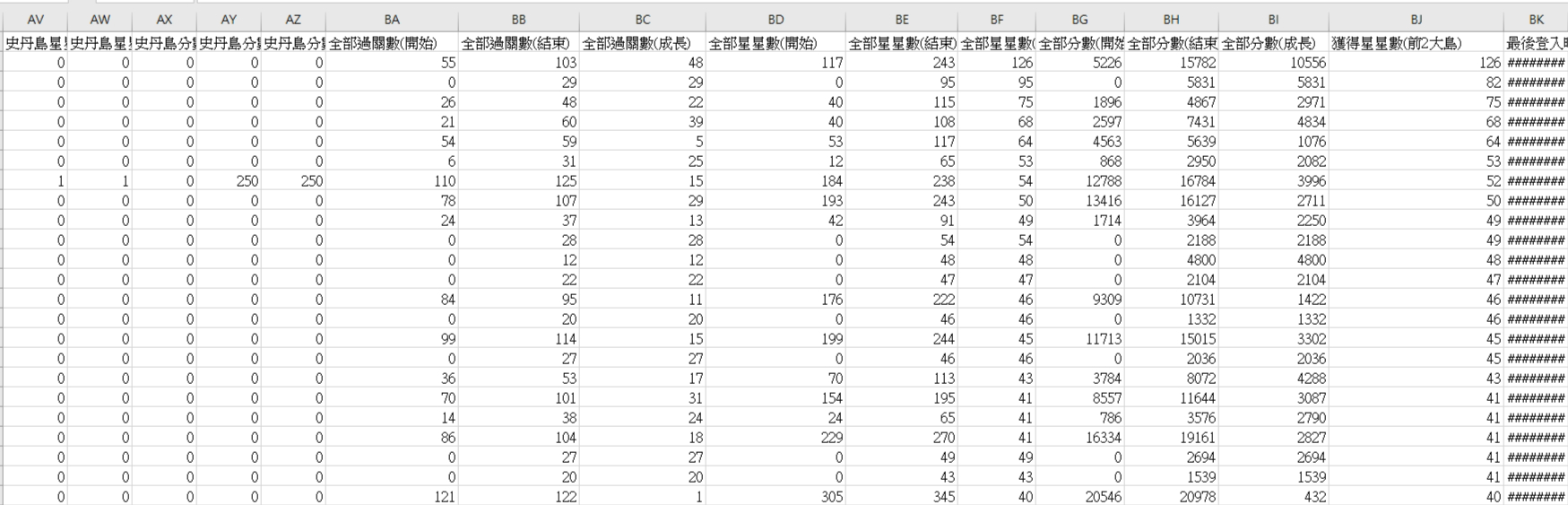 成長的島嶼數
篩選大於(含)5的
篩選大於(含) 2的
抽獎操作
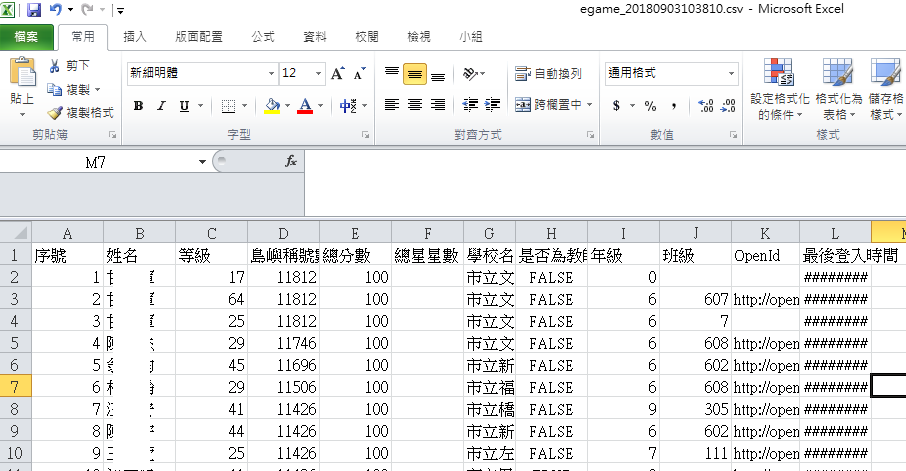 篩選： 
(1)是學生
(2)是否用OpenID或教育雲端(Guid)登入
(3)最後登入時間是否為競賽時間
(4)依各縣市決定競賽組別
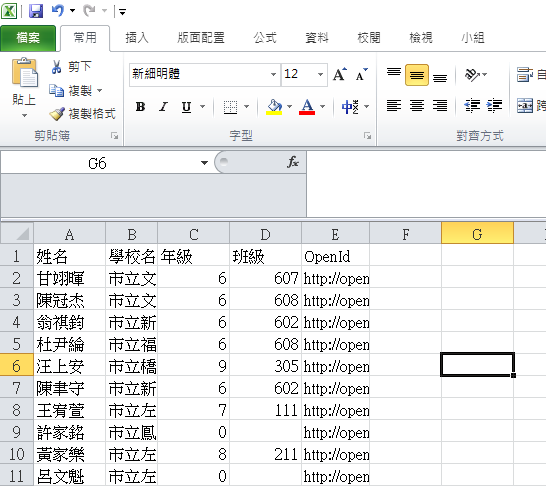 篩選完成後，保留抽獎程式所需要的欄位。
抽獎程式所需欄位順序為「姓名」、「學校」、「年級」、「班級」、「OpenID」
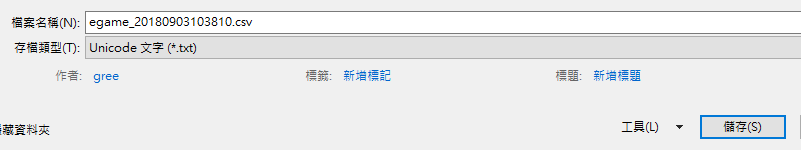 檔案另存成 Unicode文字(txt) 檔
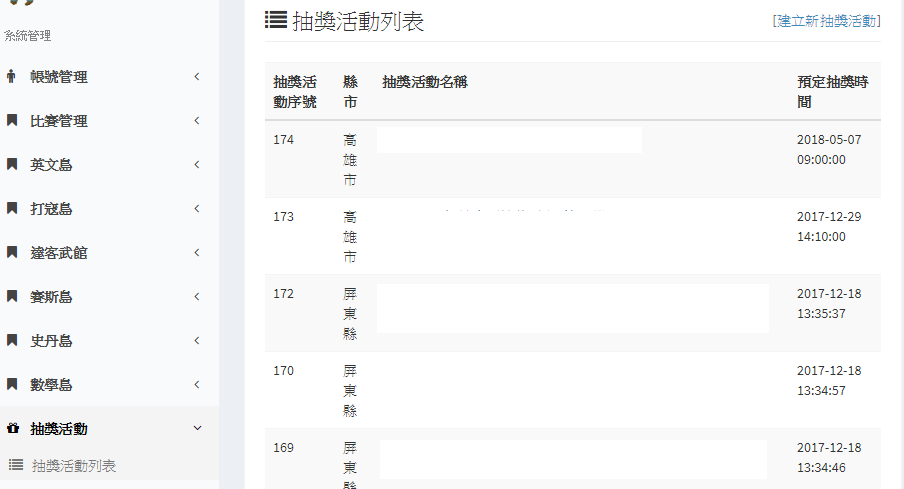 歷年抽獎活動
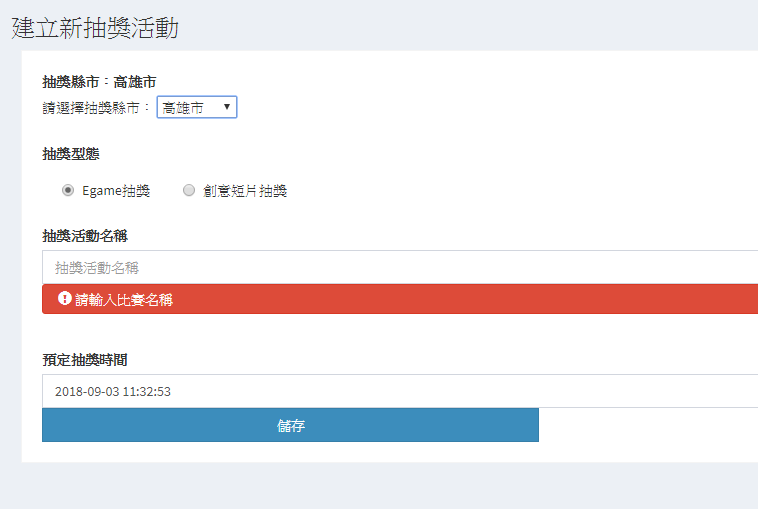 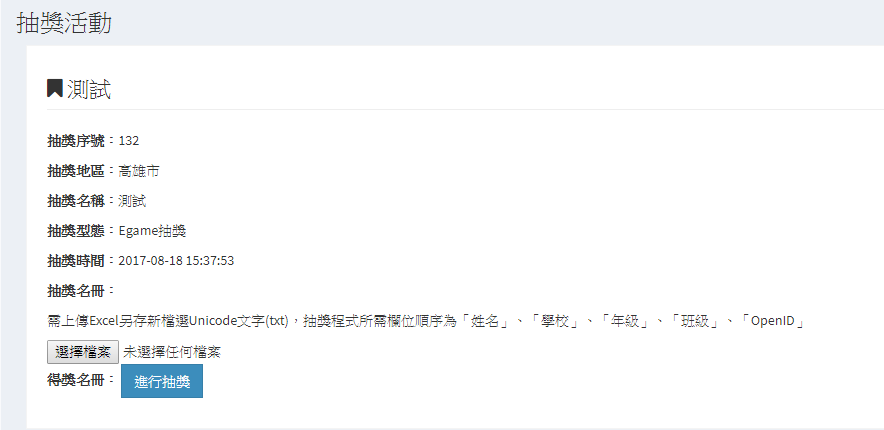 選擇Unicode文字(txt)檔
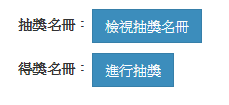 可以檢視名單是否正確
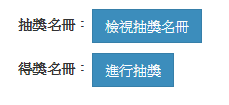 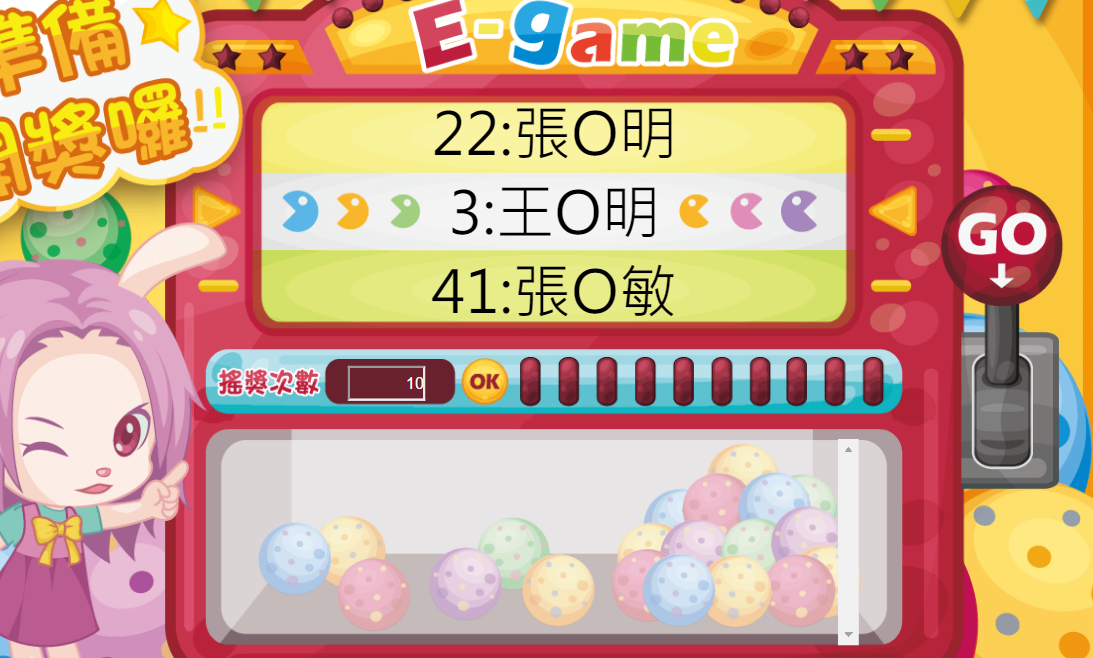 輸入抽獎人數
開始
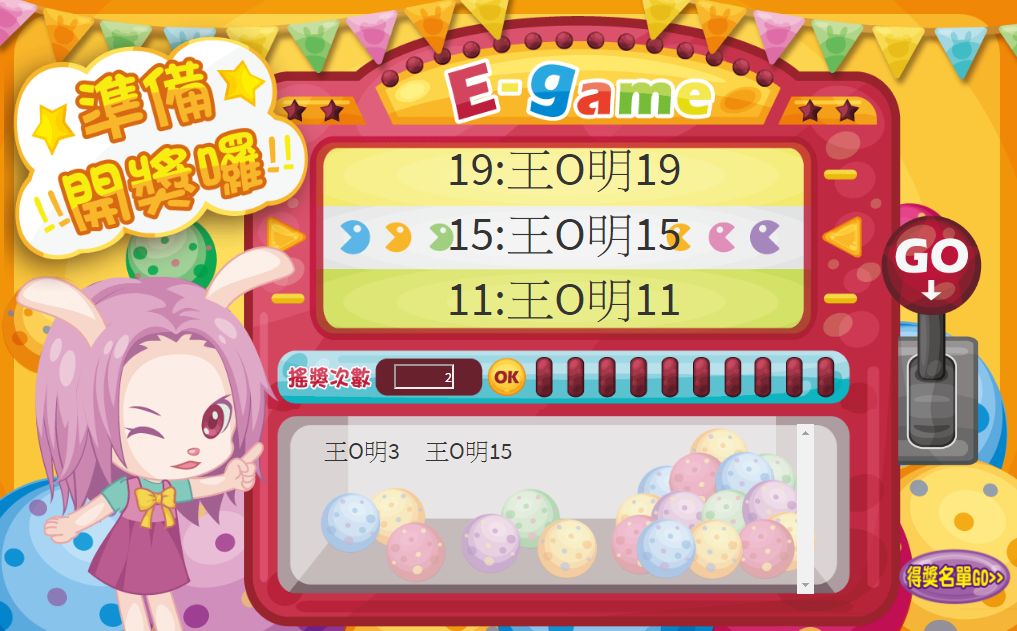 抽完獎，可檢視名單